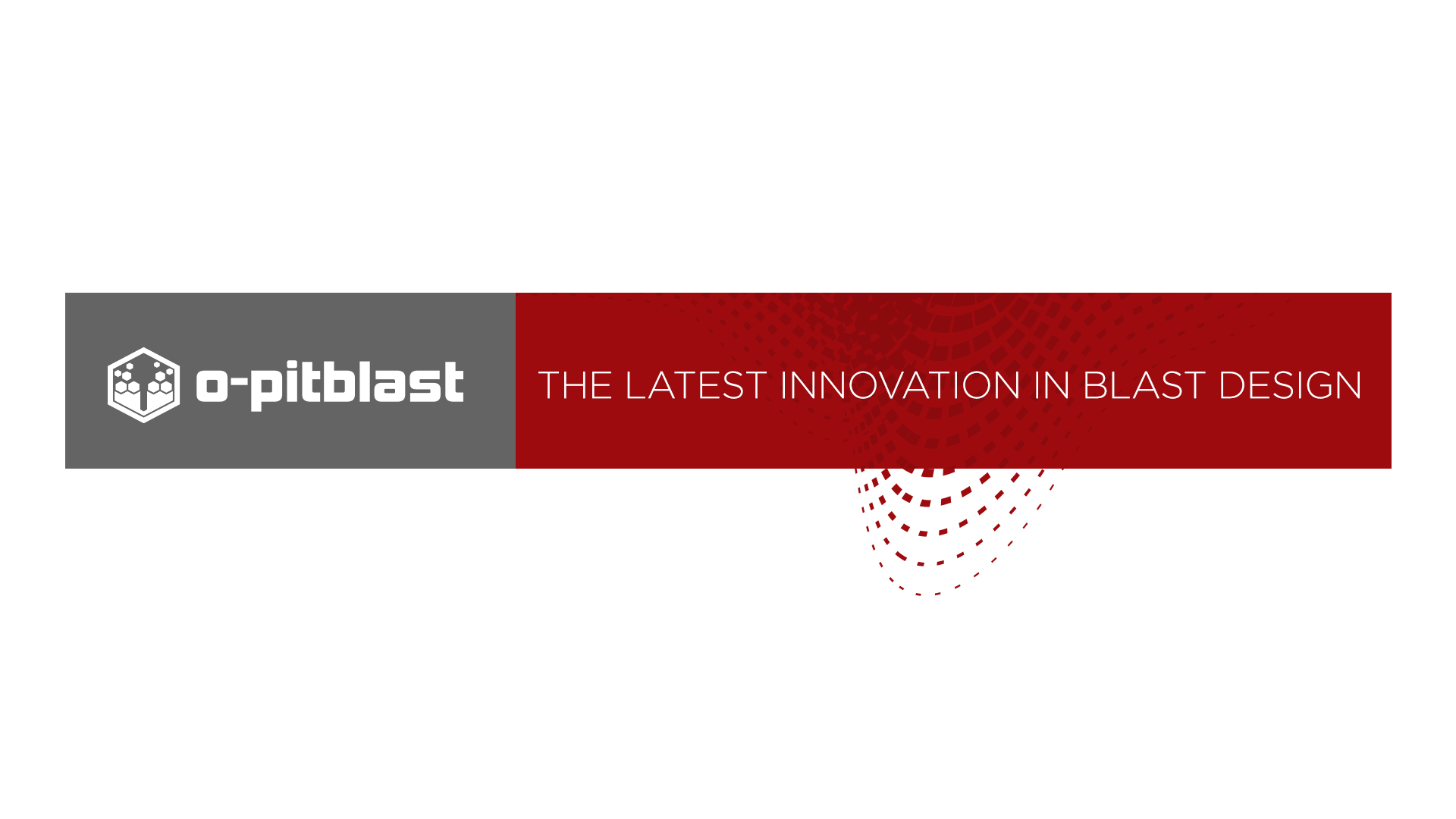 www.o-pitblast.com
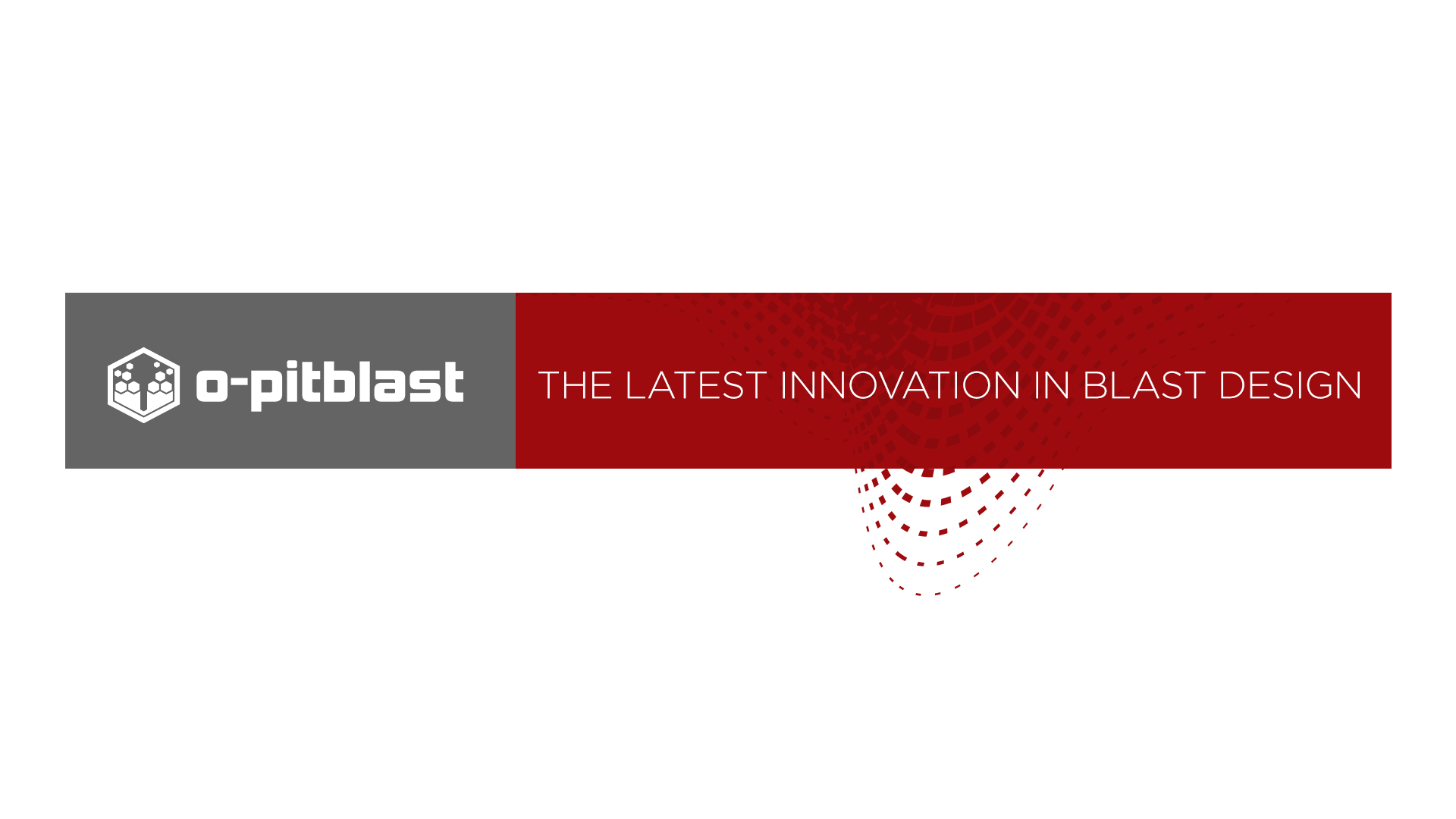 How to use Non-Electric timing (with deck charging)
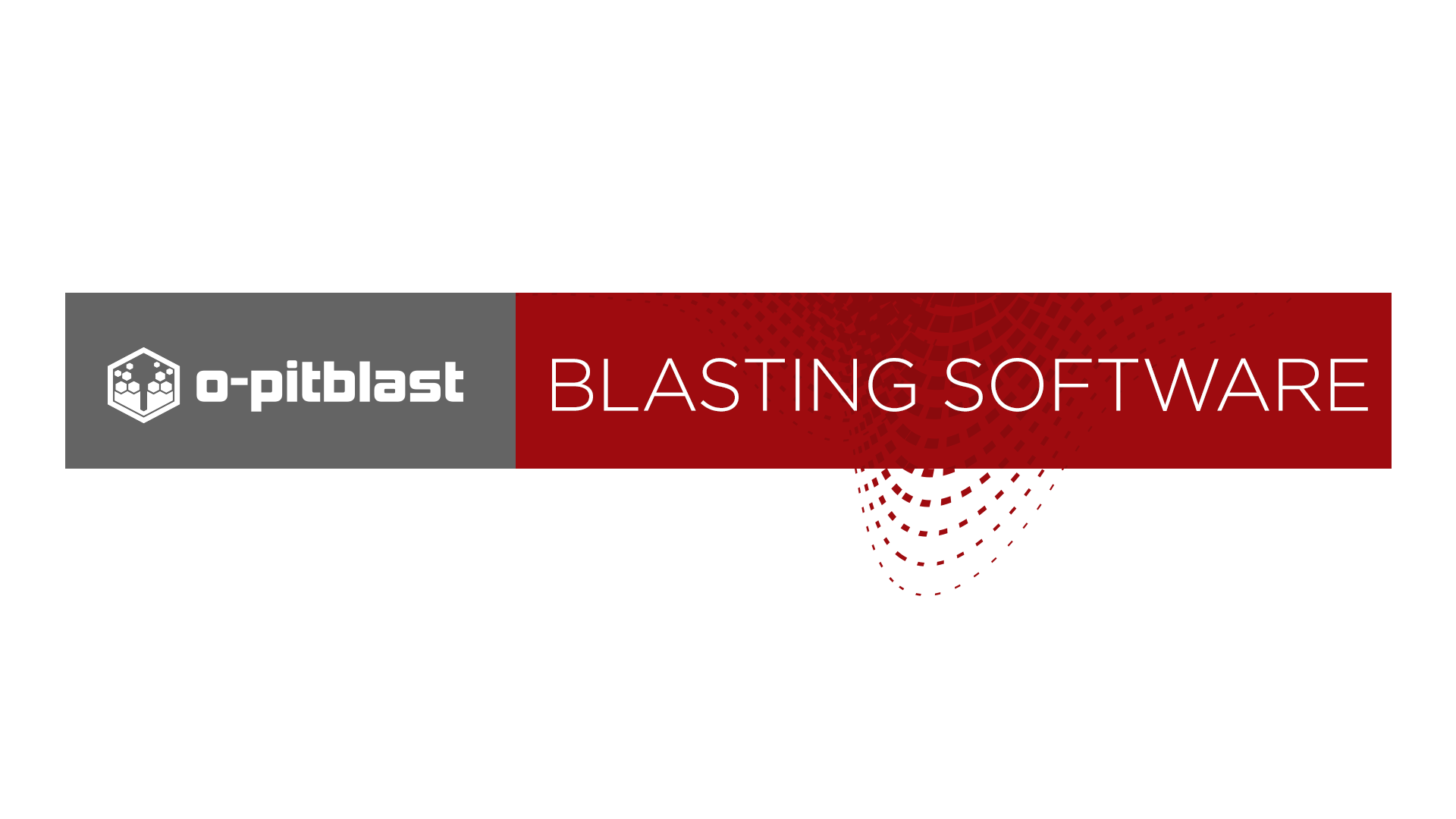 Holes design charge (with decks)
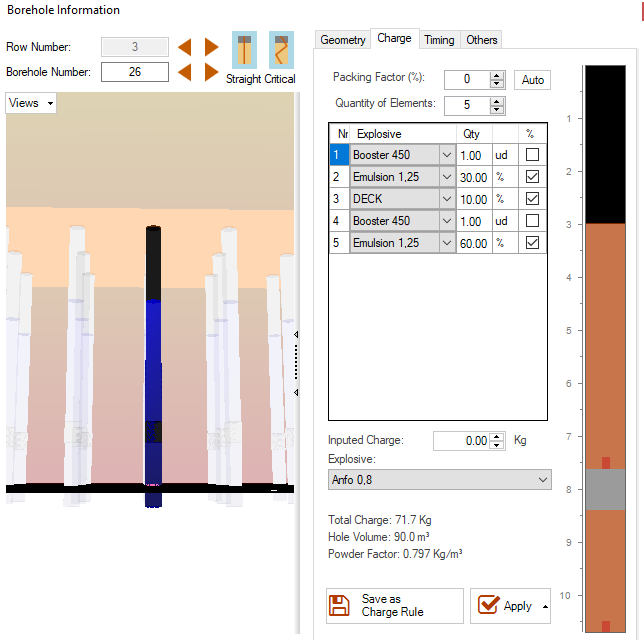 Stemming
Emulsion
Deck
Emulsion
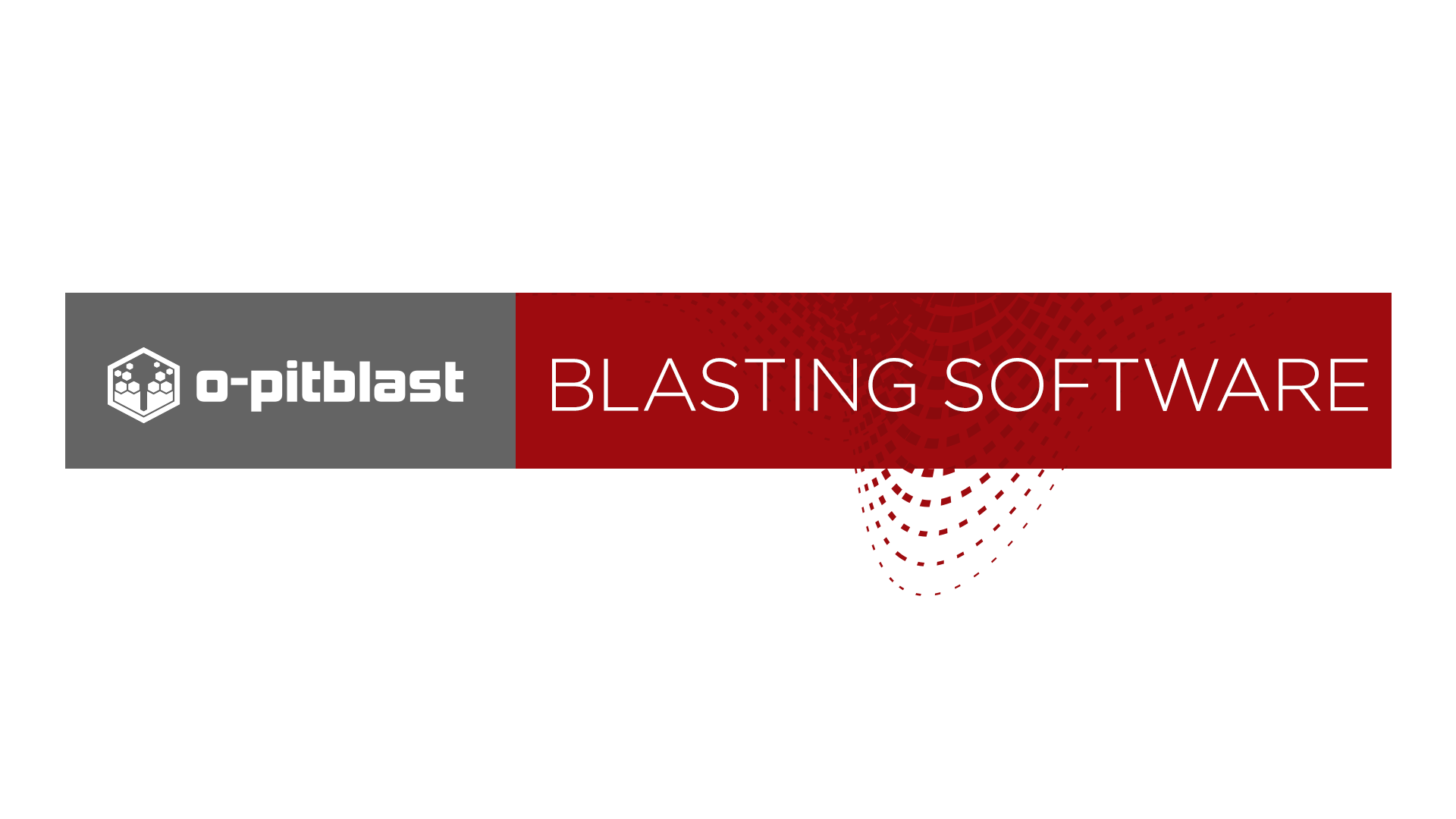 Deck module (non-electric)
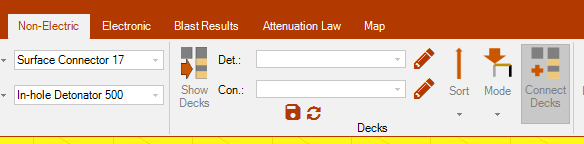 4. Connect decks
1. Show decks on the screen
2. Add connectors and detonators
3. Sort (from bottom or top) and select connection mode
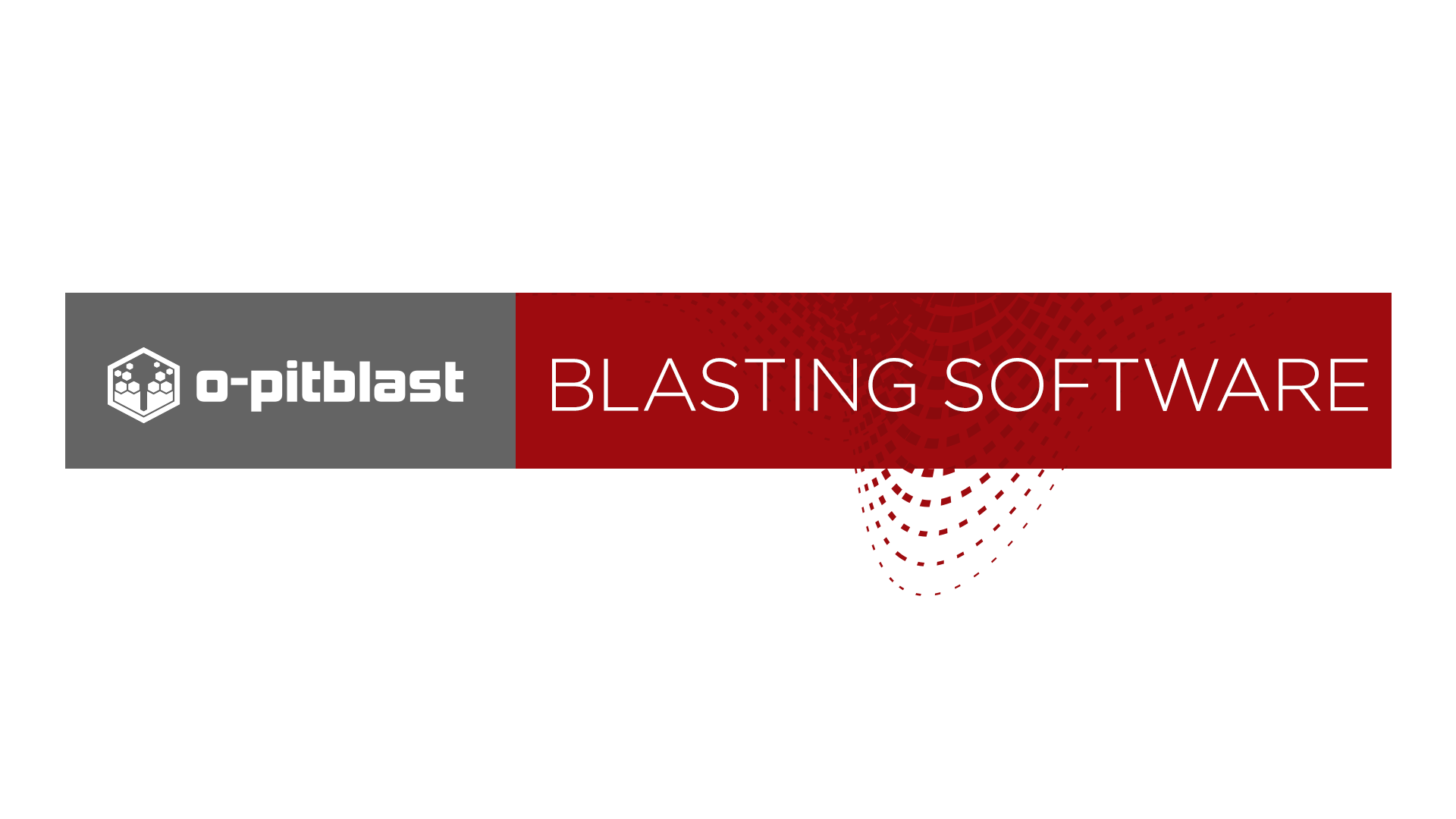 1. Show decks on the screen
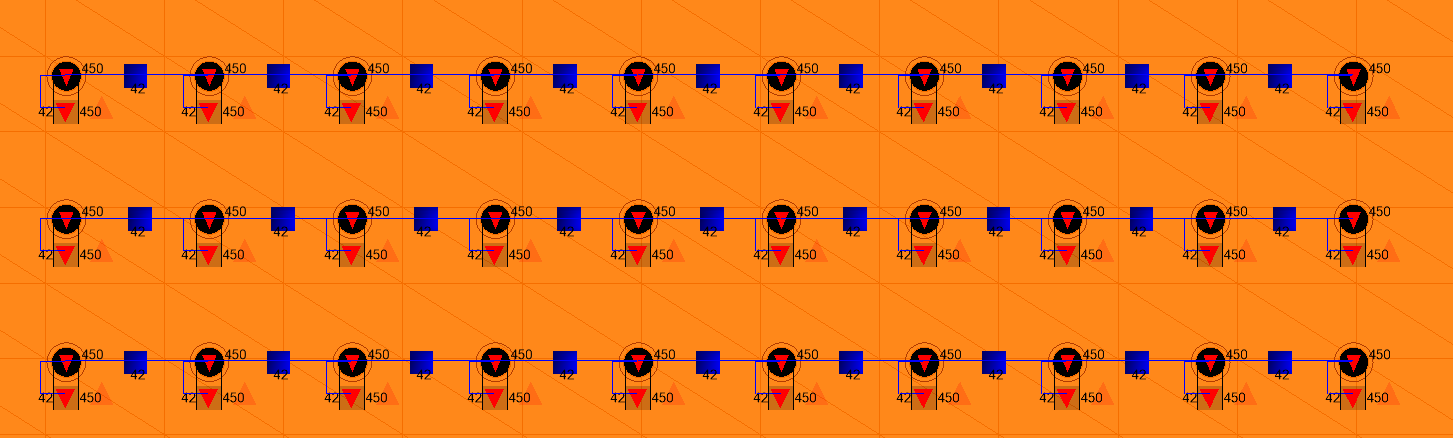 Option to visualize decks on the boreholes
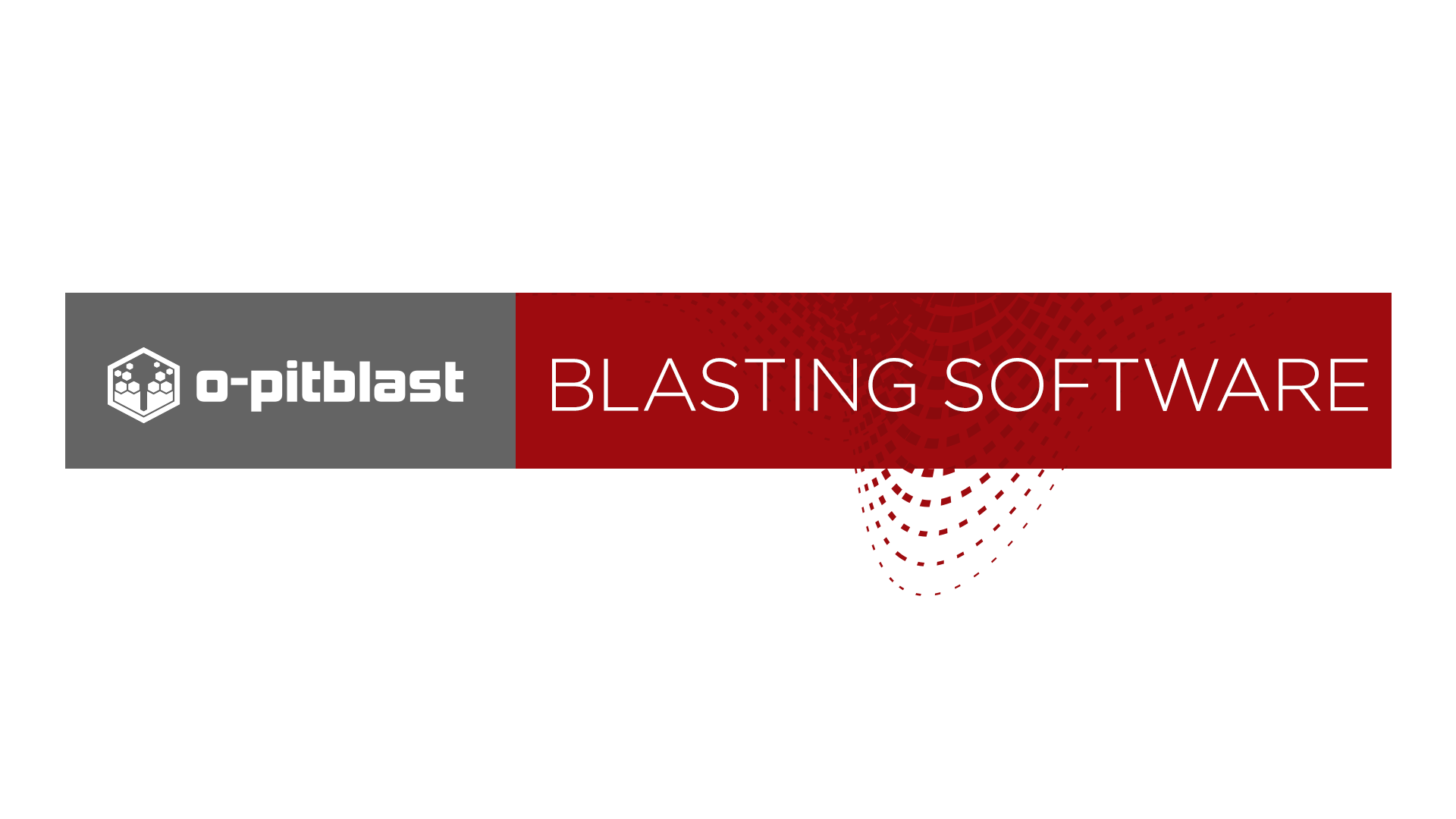 2. Add connectors and detonators
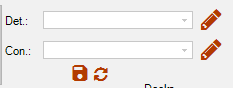 Detonators
Add detonators
Add connectors
Connectors
Save configuration and reload previous configuration
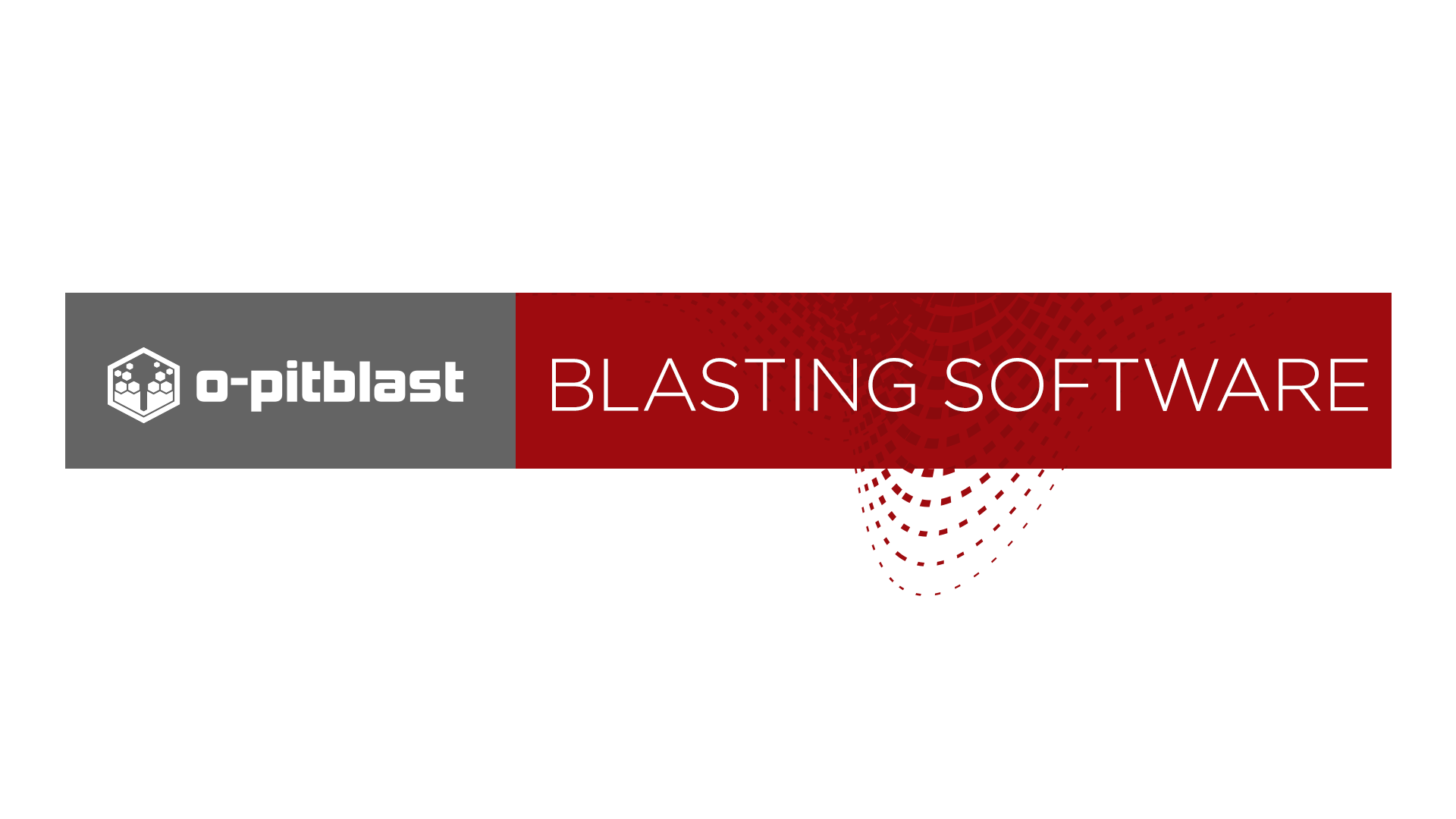 2. Add connectors and detonators
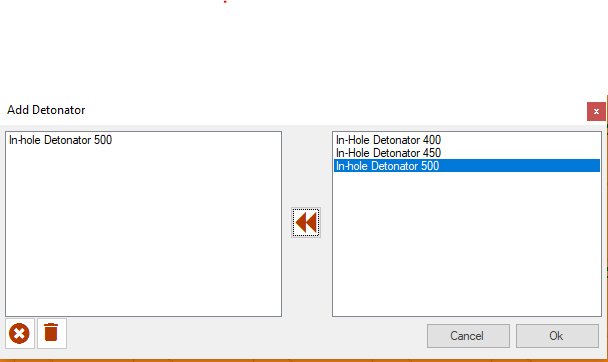 List of in-hole detonators
Delete selected
Add from list the detonators that are going to be used.
Delete all
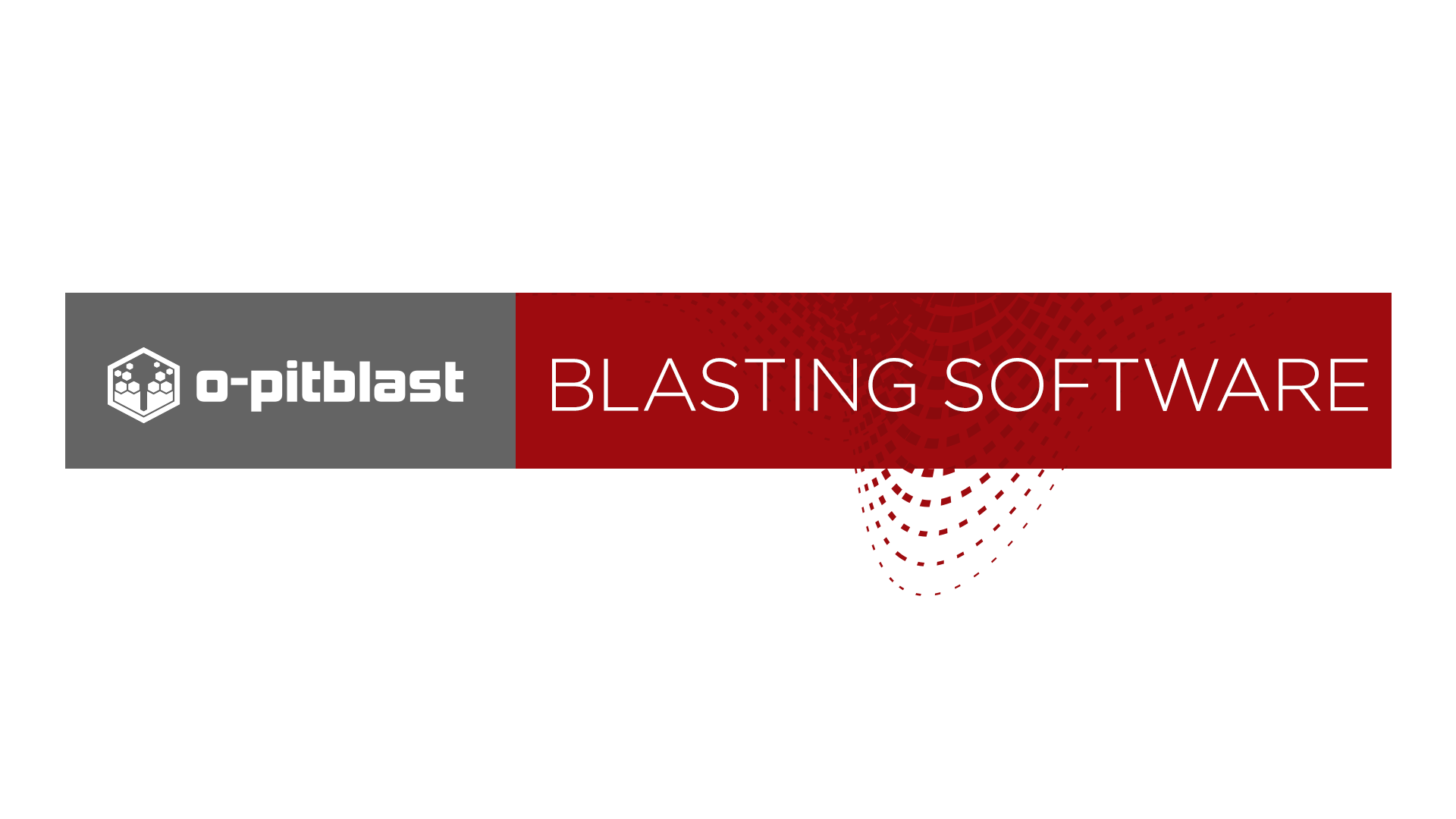 2. Add connectors and detonators
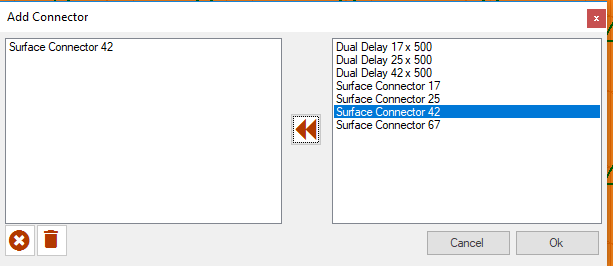 List of connectors
Delete selected
Add from list the connectors that are going to be used.
Delete all
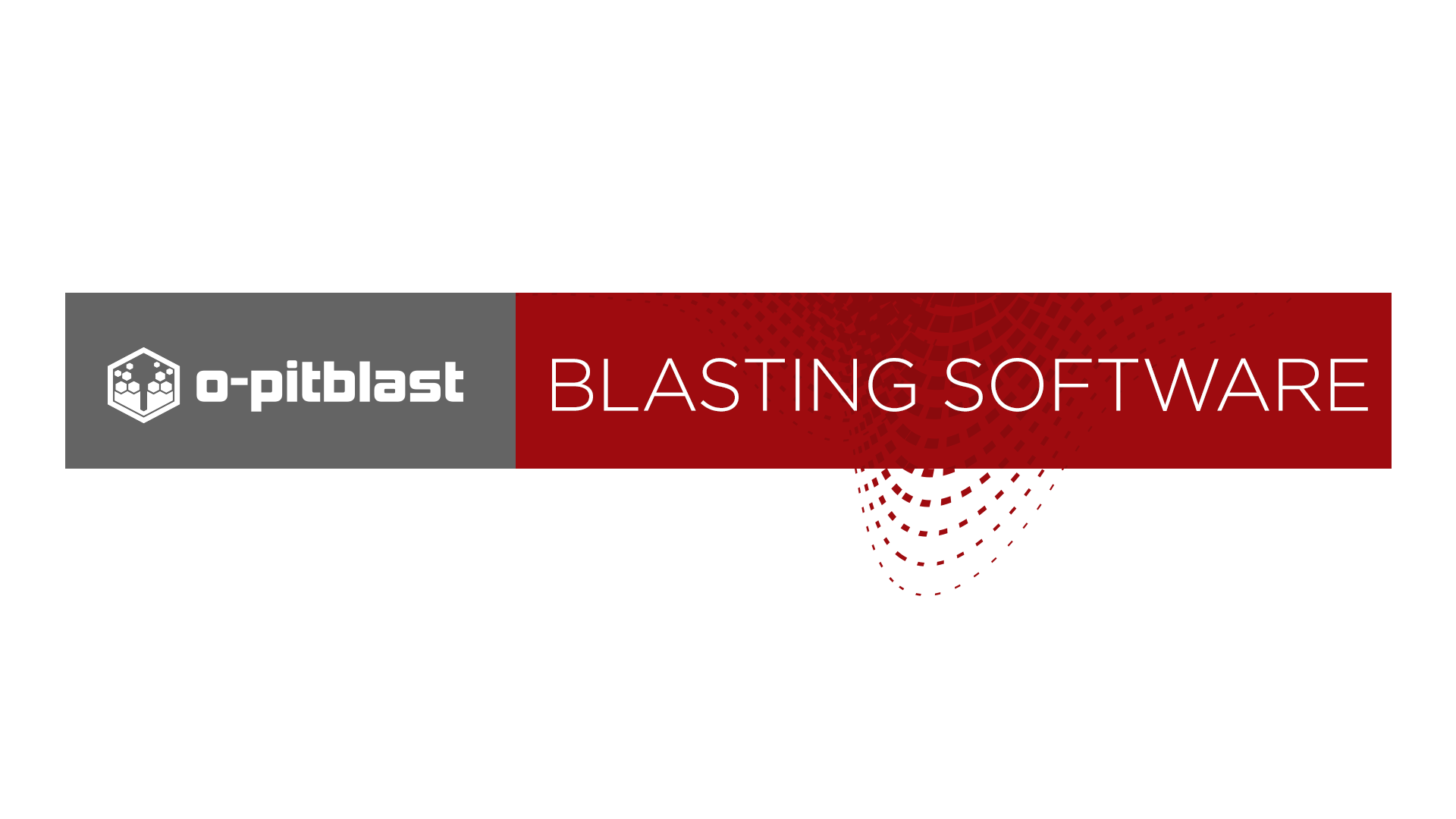 3. Sort (from bottom or top) and select connection mode
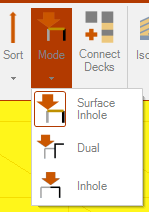 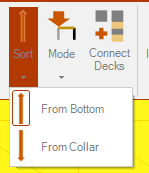 Timing decks from:
Bottom of the hole
Collar of the the hole
Select connection mode (see next slide)
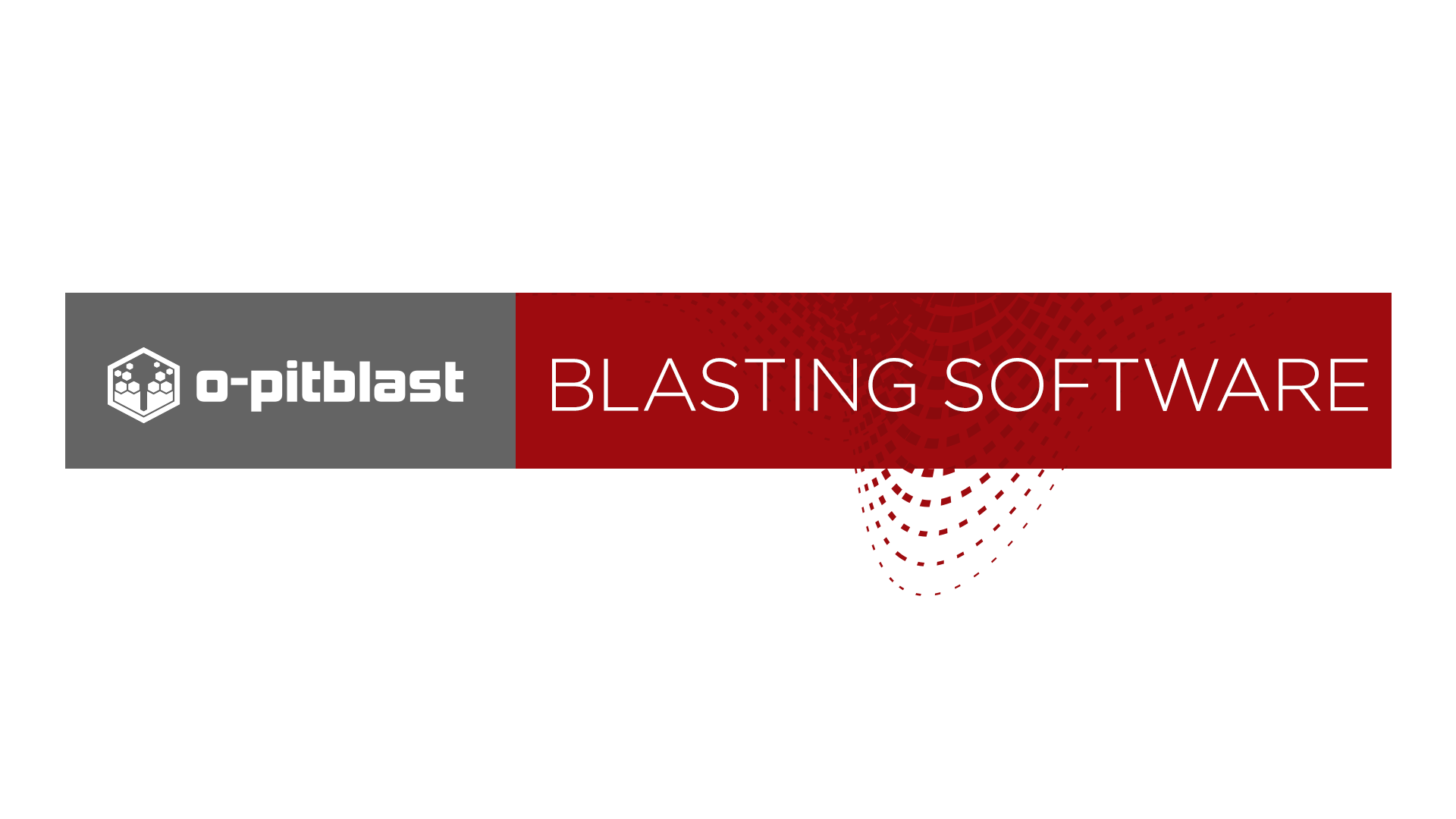 3. Sort (from bottom or top) and select connection mode
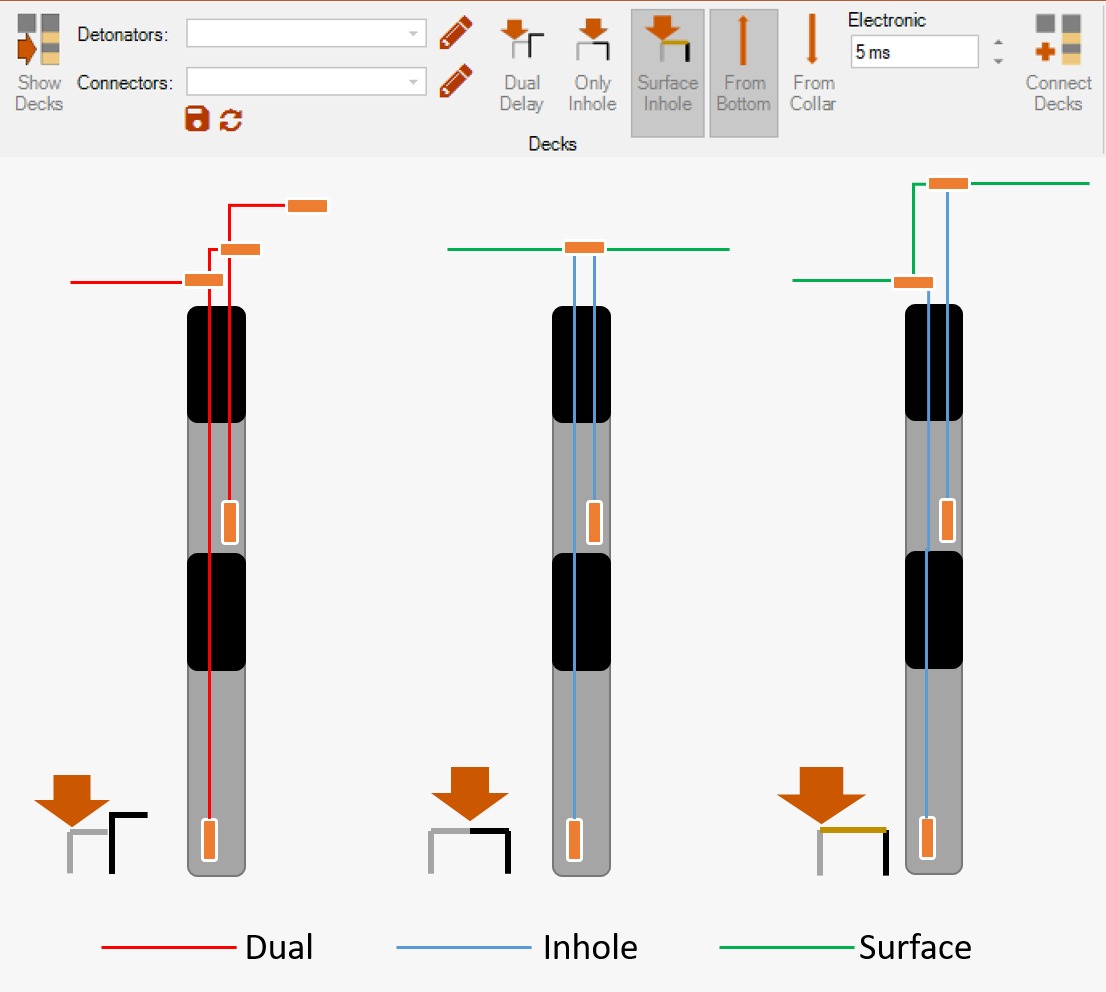 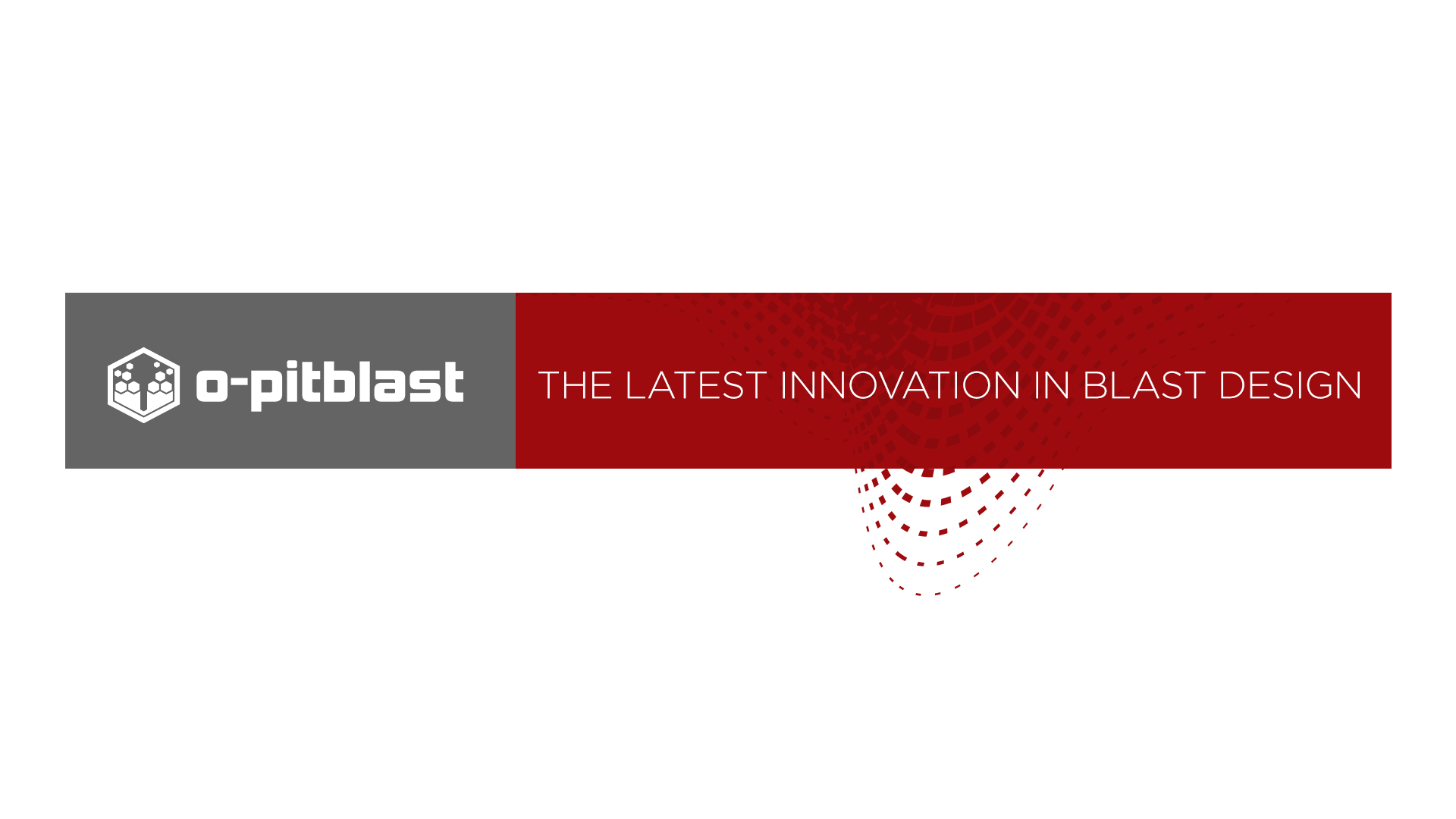 How to connect decks ?
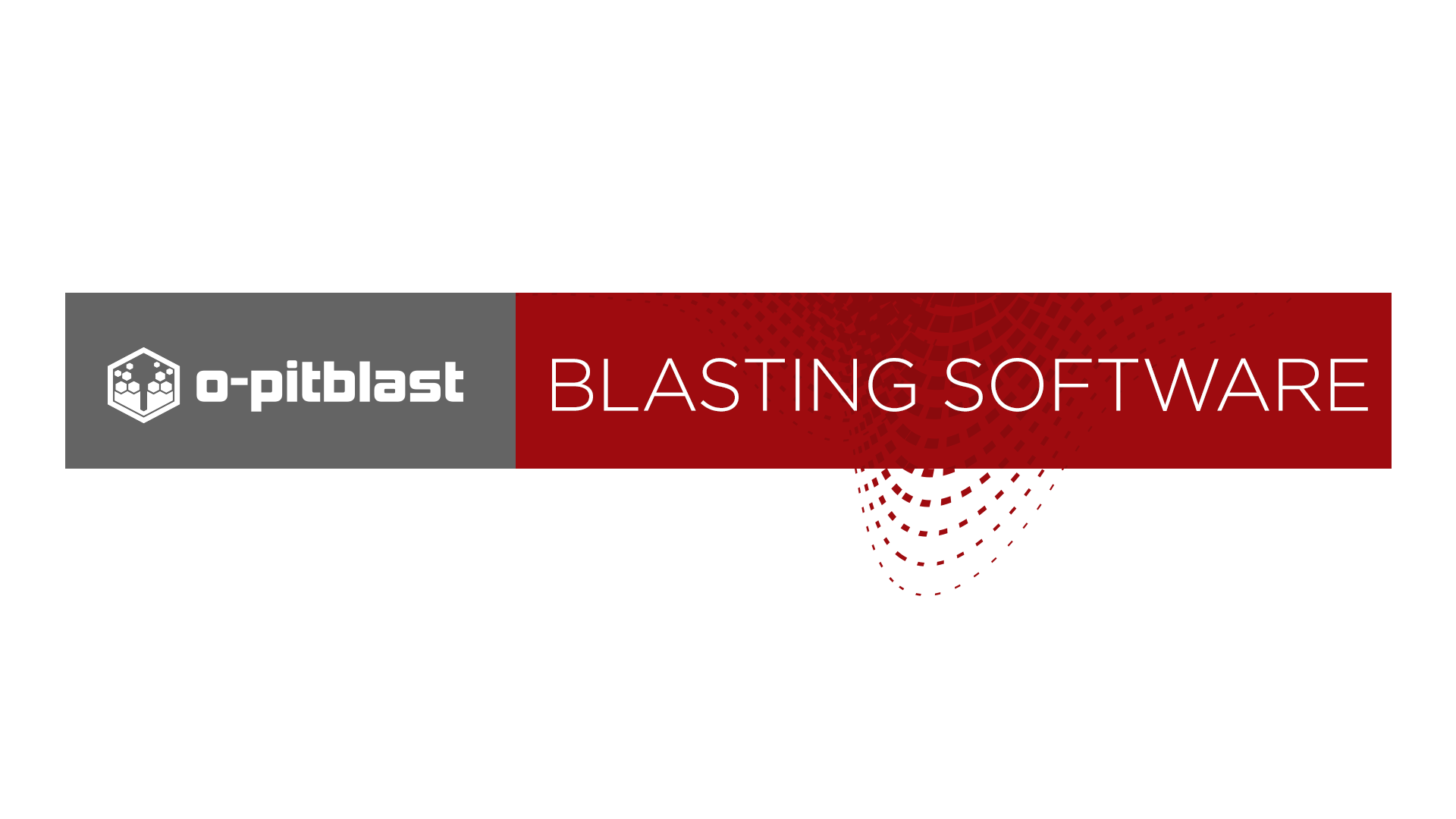 1. How to connect in “Surface In-hole” mode: 2 decks
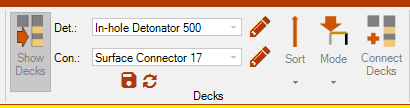 Add the in-hole detonator and surface connector that it’s going to be used.
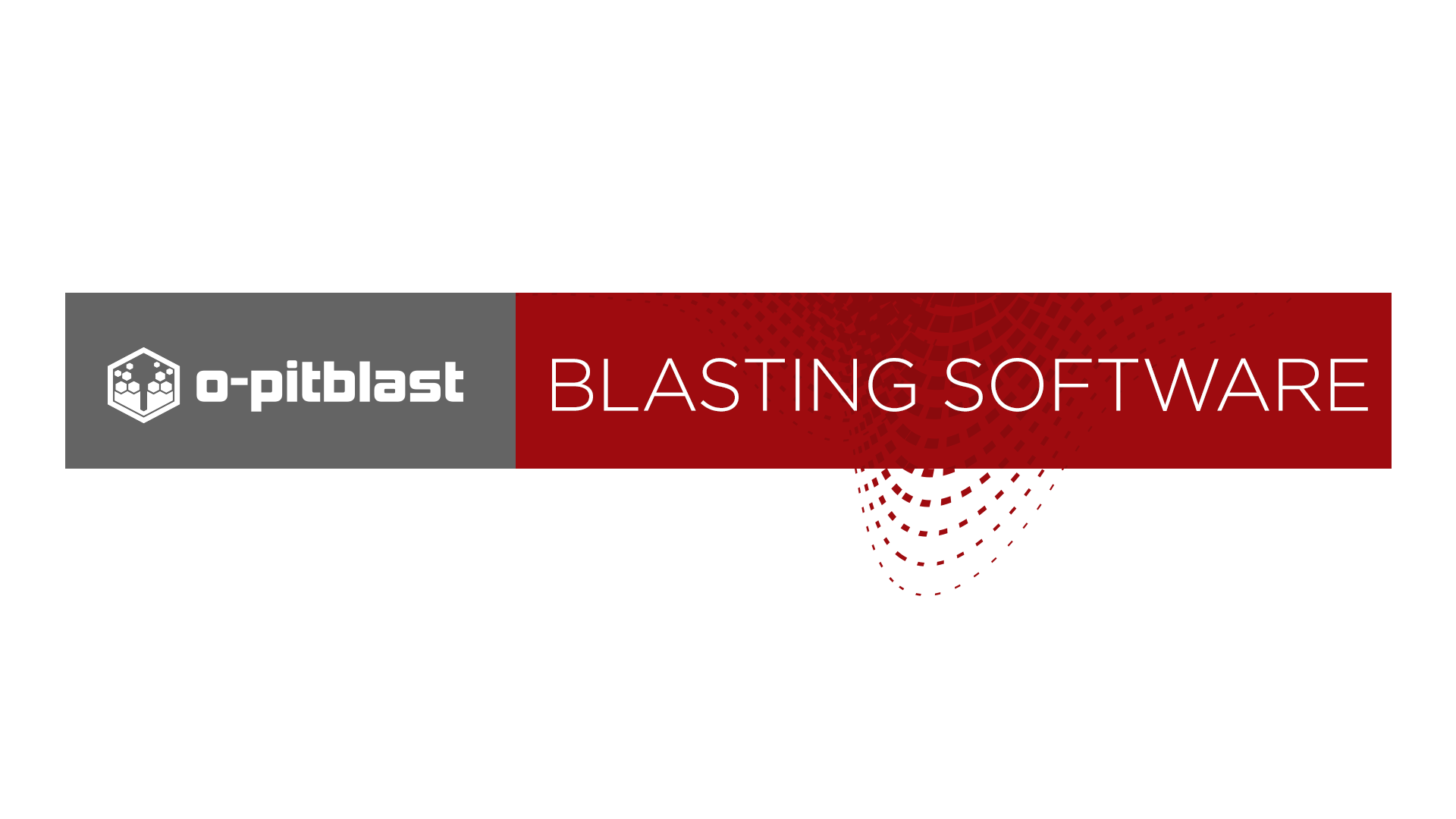 1. “Surface Inhole” mode: 2 decks
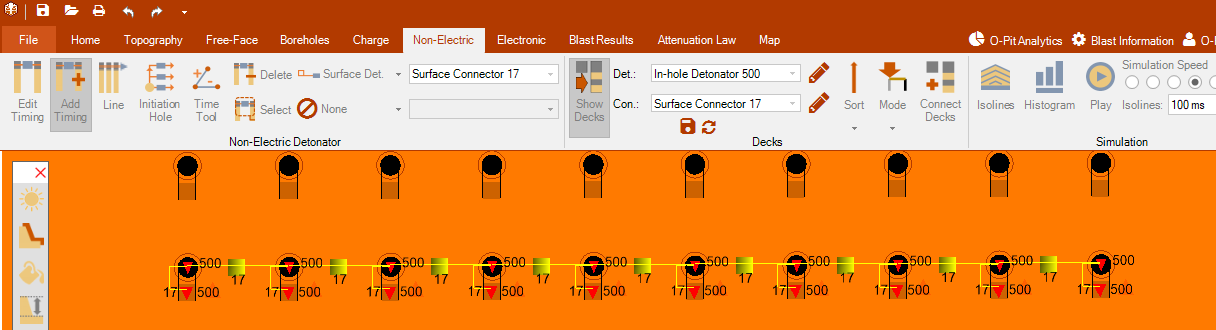 Select “add timing” and drag the mouse between holes
Decks are primed with 17ms between them and with an in-holes of 500ms.
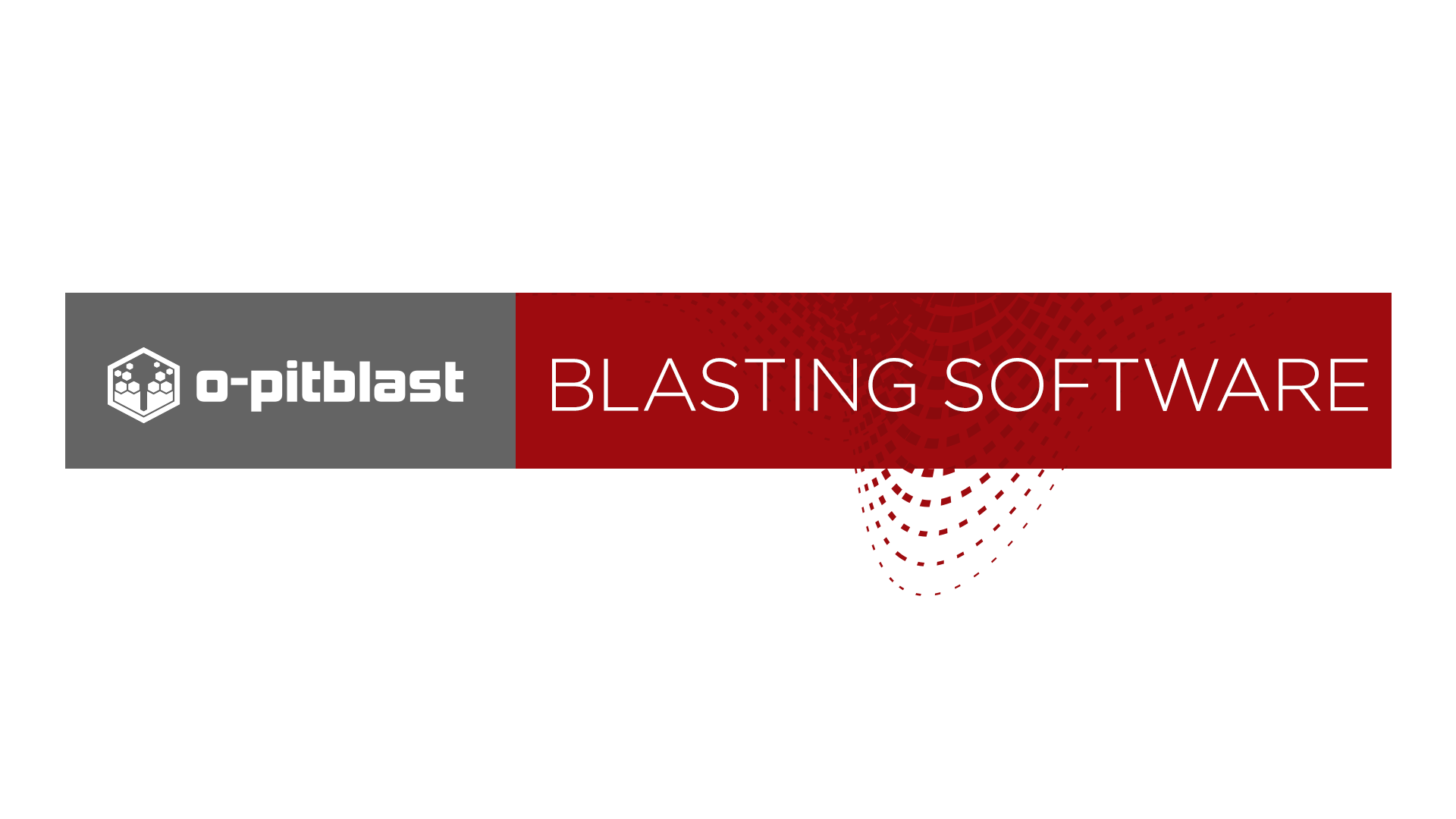 1.1 How to connect in “Surface In-hole” mode: 3 or more decks
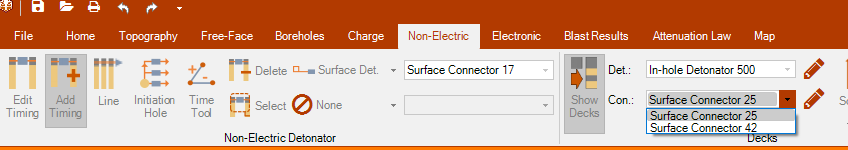 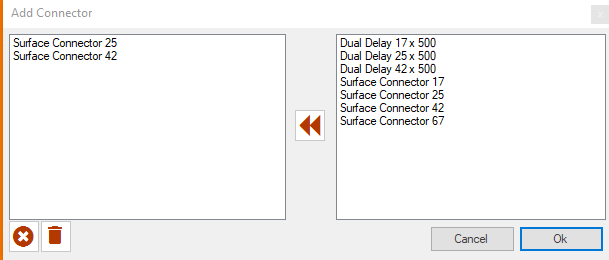 Add the in-hole detonators and surface connectors that are going to be used. 
REMEMBER: that the order that you gave here it’s the order that the decks are going to be timed.
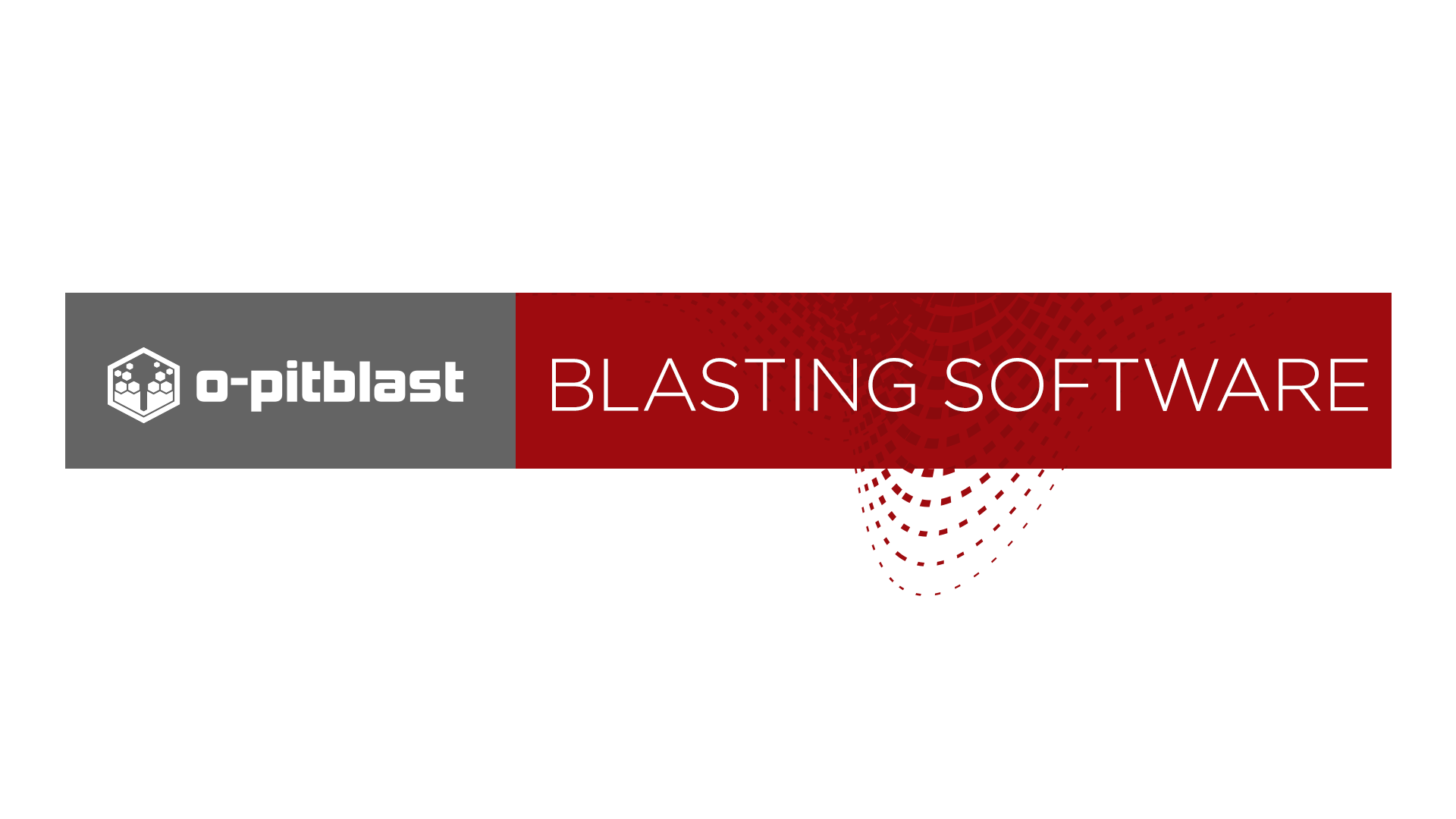 1.1 “Surface Inhole” mode: 3 or more decks
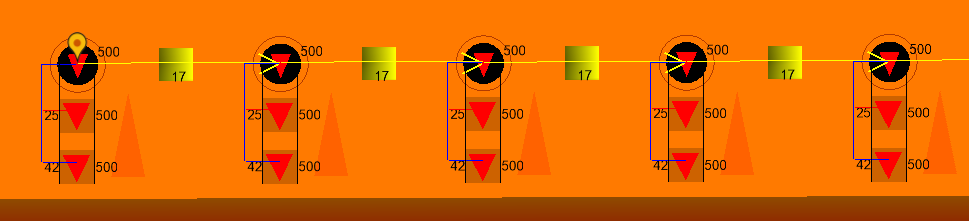 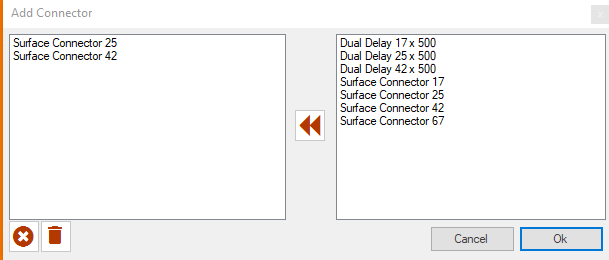 NOTE: If there are more decks than the number of added detonators, the extra on the bottom will assume the last detonator of the list.
Decks are connected (top to down) by the order given when “adding connectors”
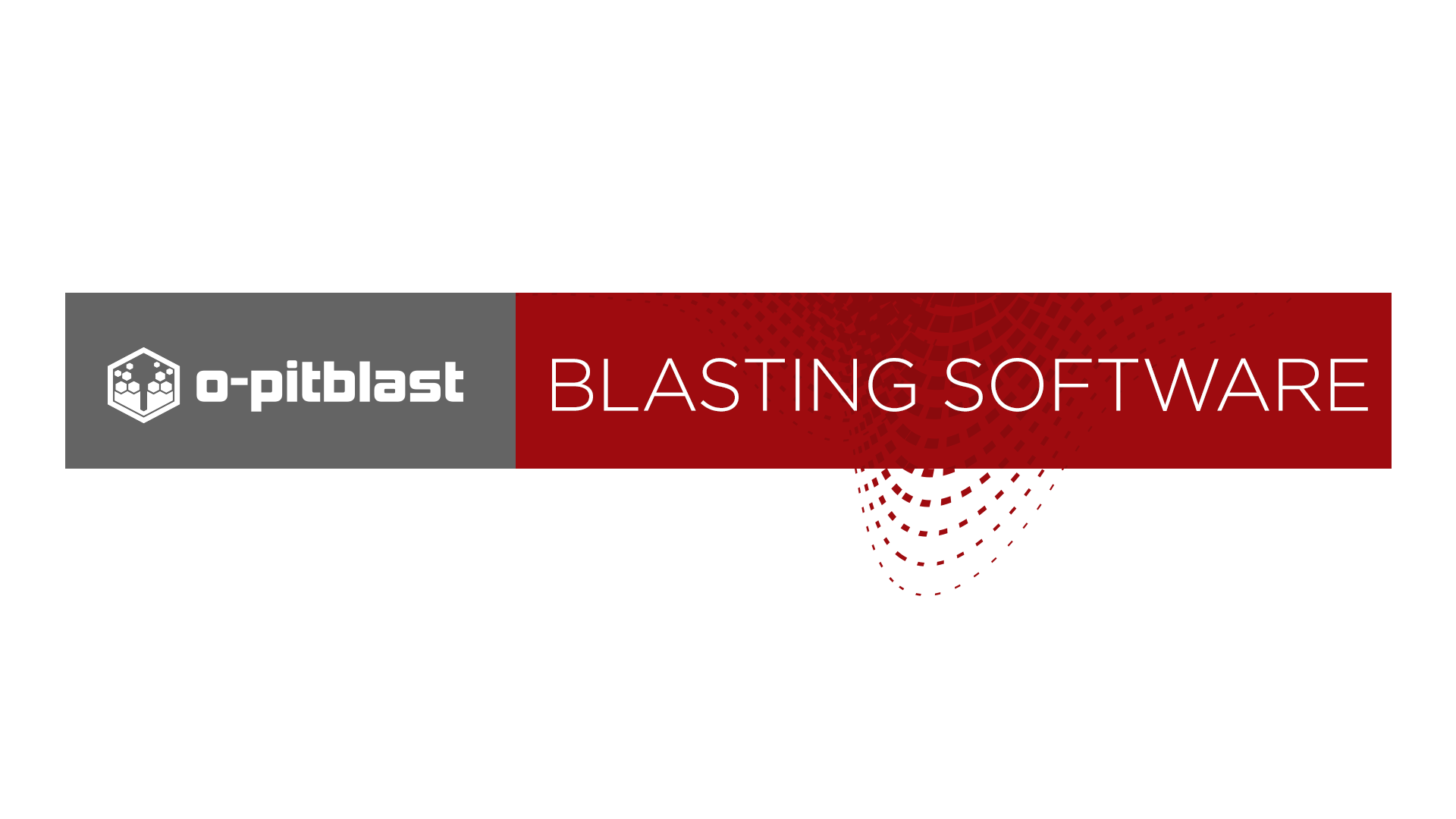 1.1 “Surface Inhole” mode: 3 or more decks
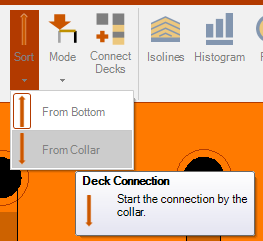 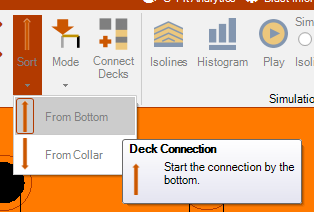 Depending on the order that the user chooses (From Bottom or From Top): the decks will initiate differently
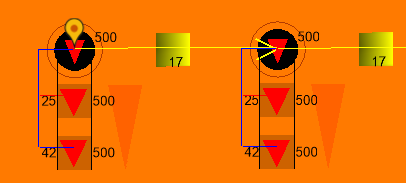 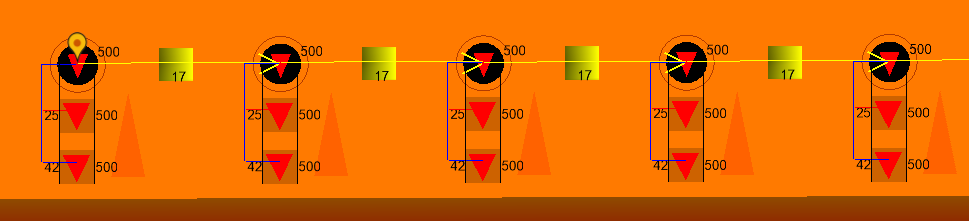 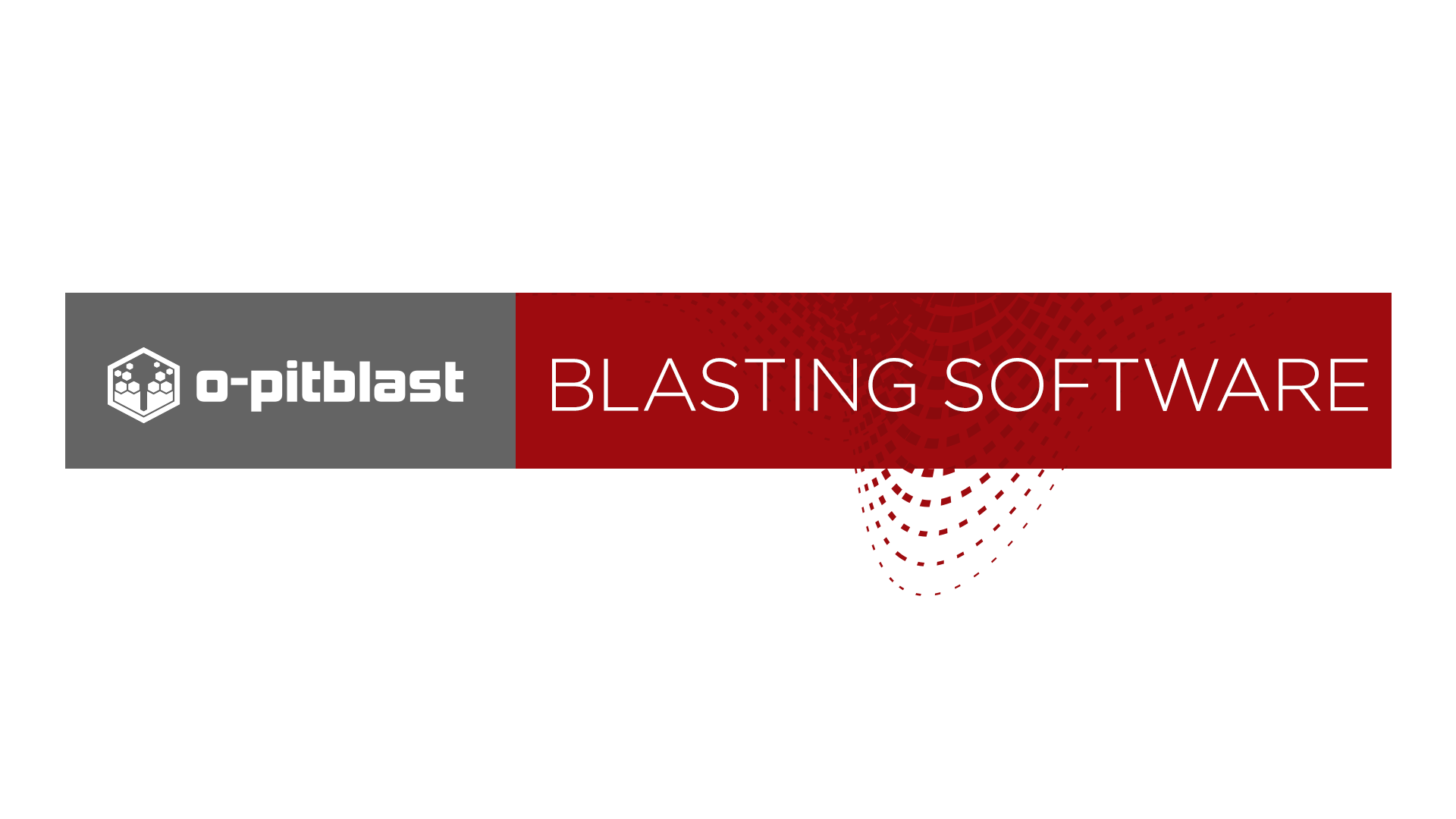 2. How to connect in “Dual” mode: 2 decks
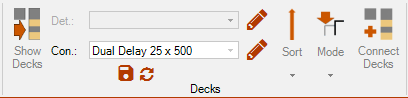 Add the dual connector that it’s going to be used.
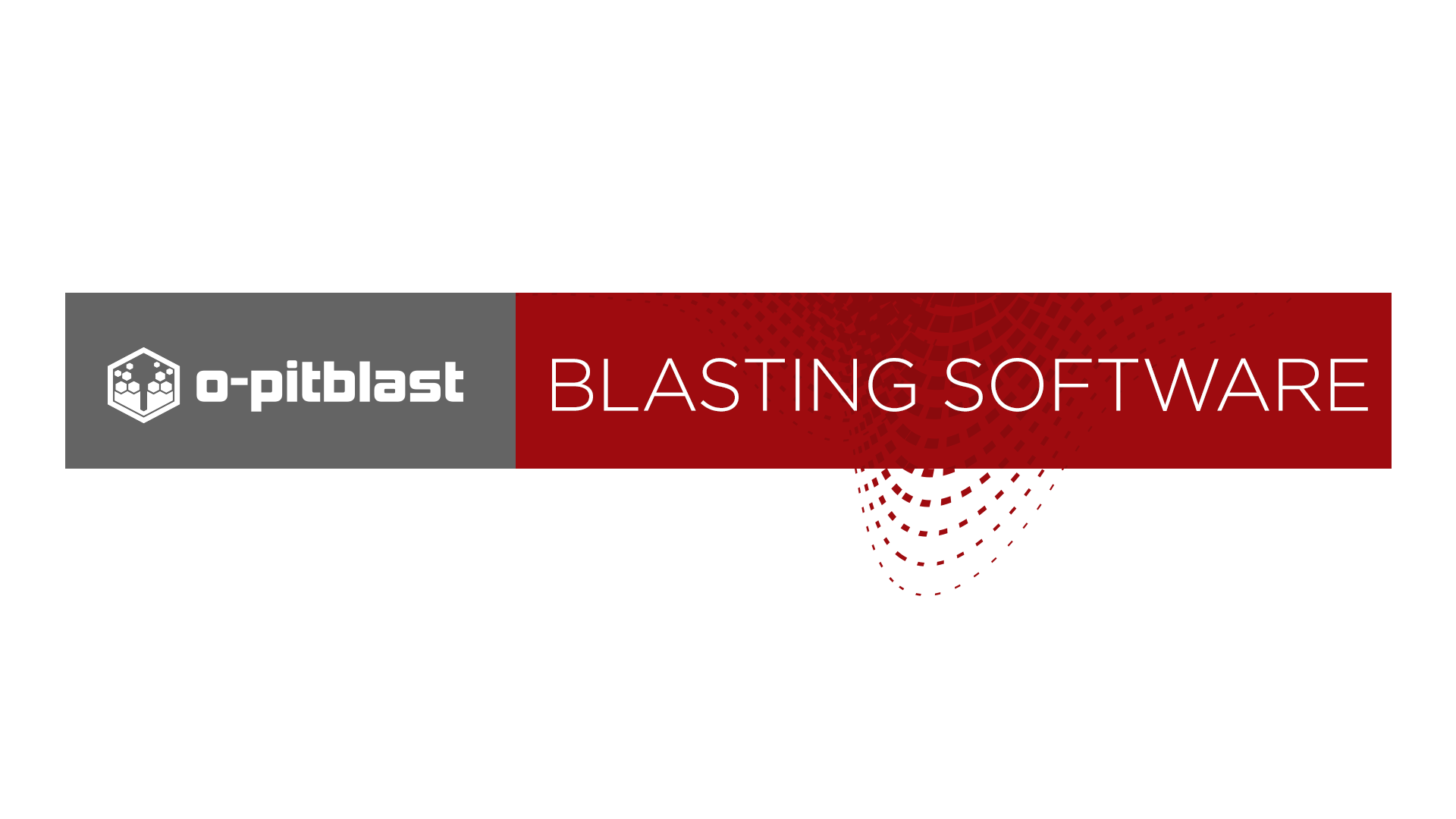 2. How to connect in “Dual” mode: 2 decks
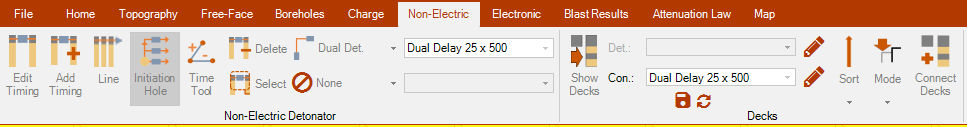 it’s important to refer that when using dual mode, the detonator that it’s going to be used to connect to the next hole, must be the same used in the “Non-Electric Detonator” tab.
Also, since the user is using the Dual Delay, the “In Hole Detonator” must be on the option “None”
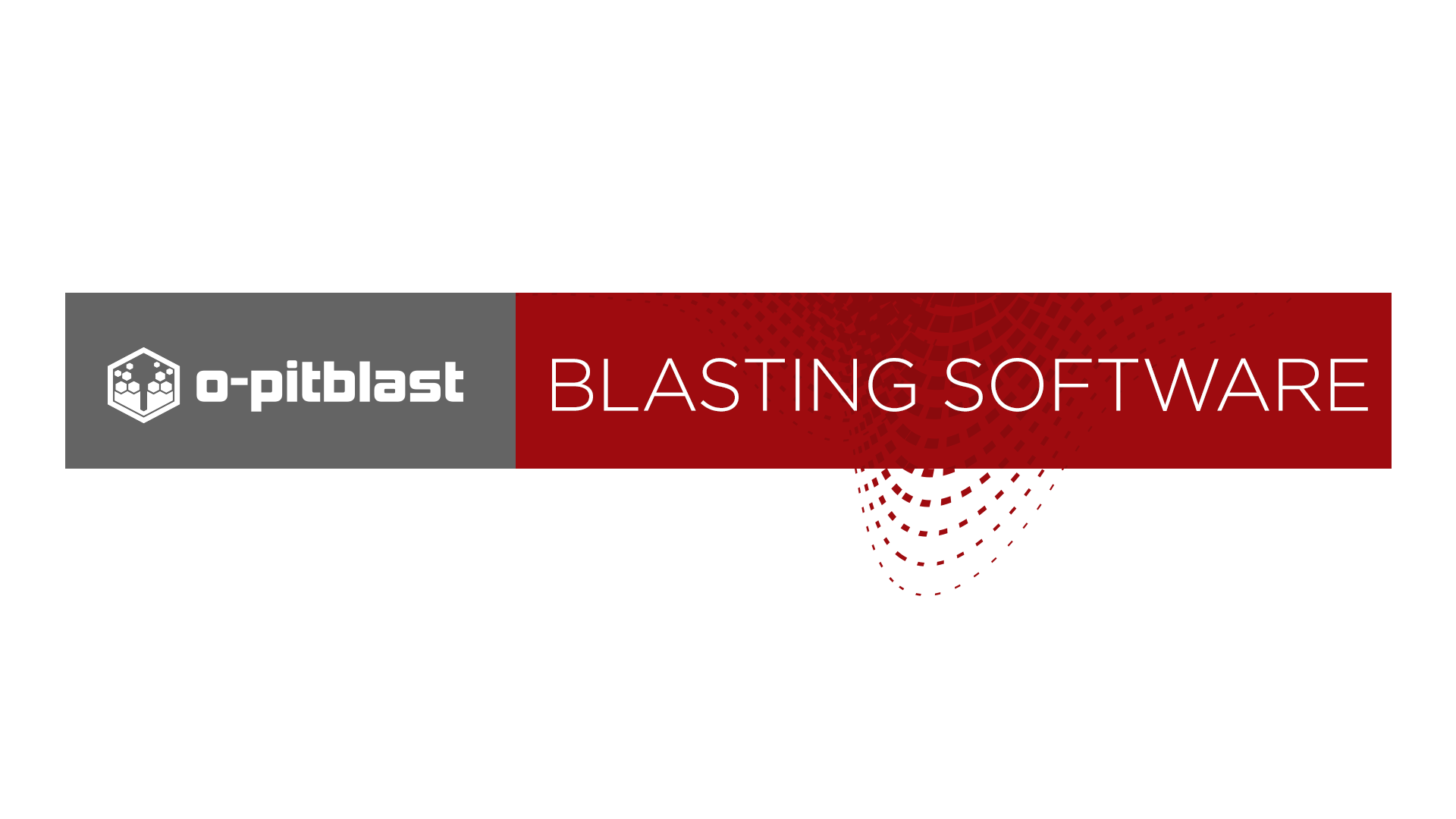 2. How to connect in “Dual” mode: 2 decks
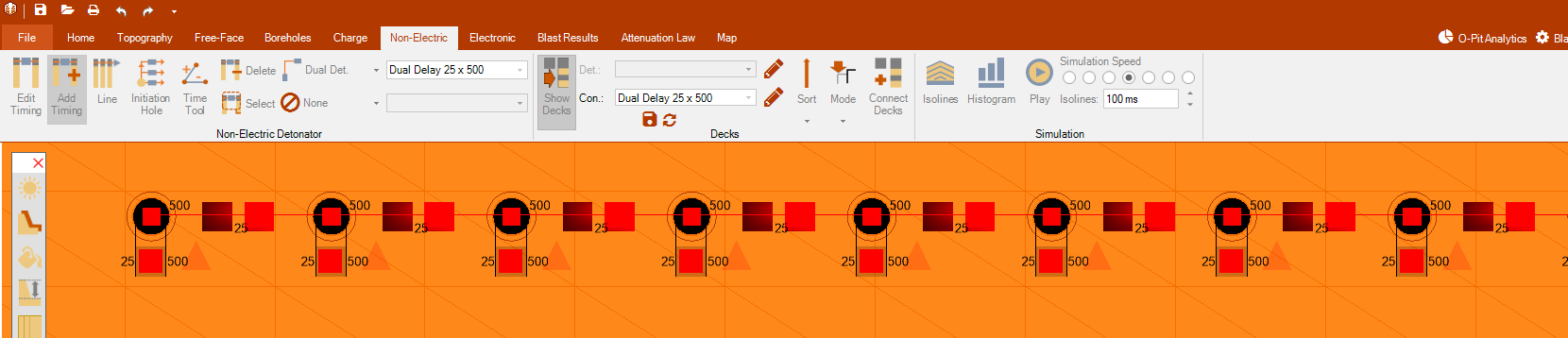 Select “add timing” and drag the mouse between holes
Decks are connected with Dual Detonators of 25x500ms.
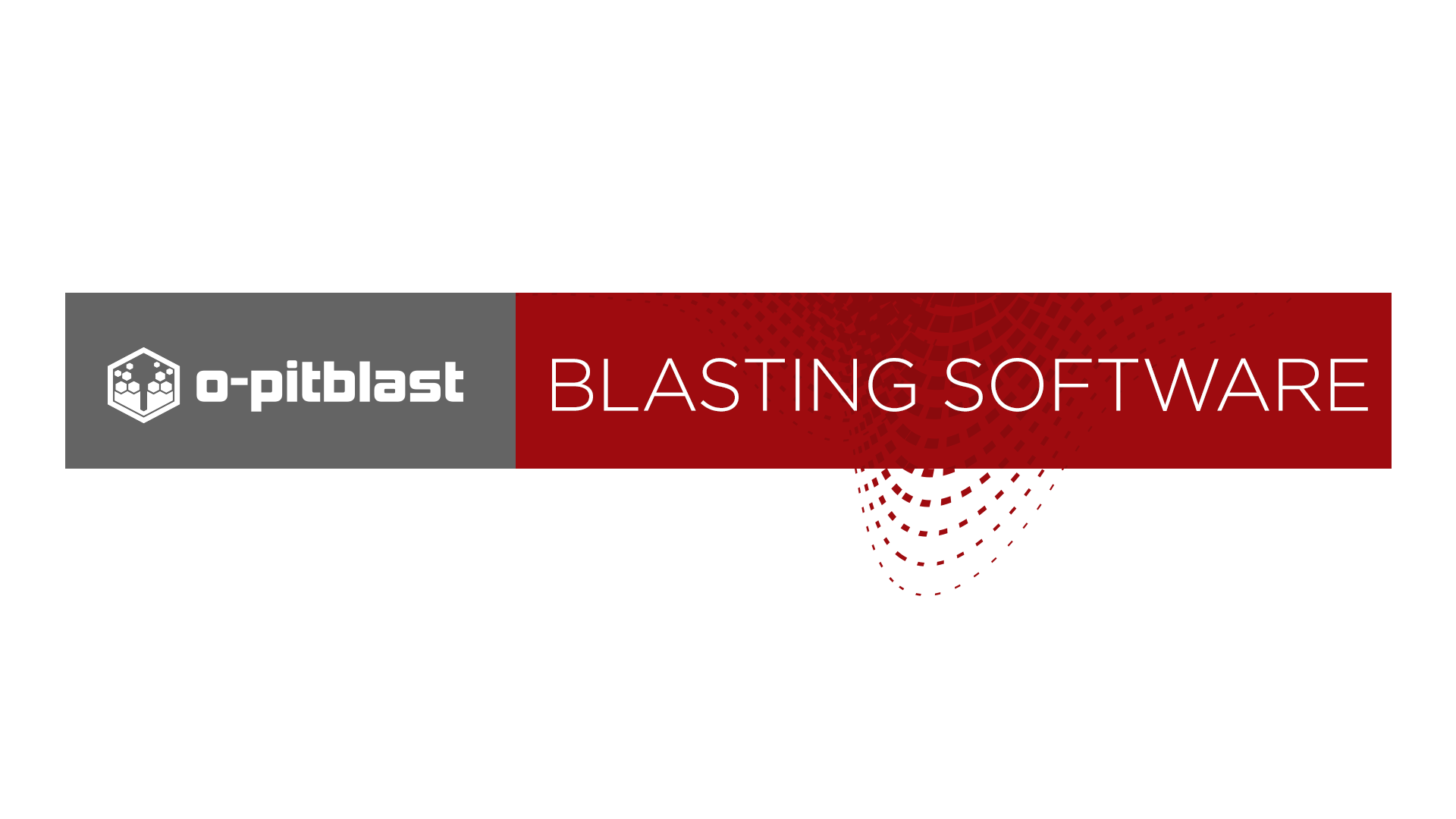 3. How to connect in “In-hole” mode: 2 decks
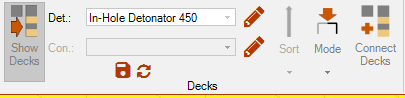 Add the in-hole detonator that it’s going to be used.
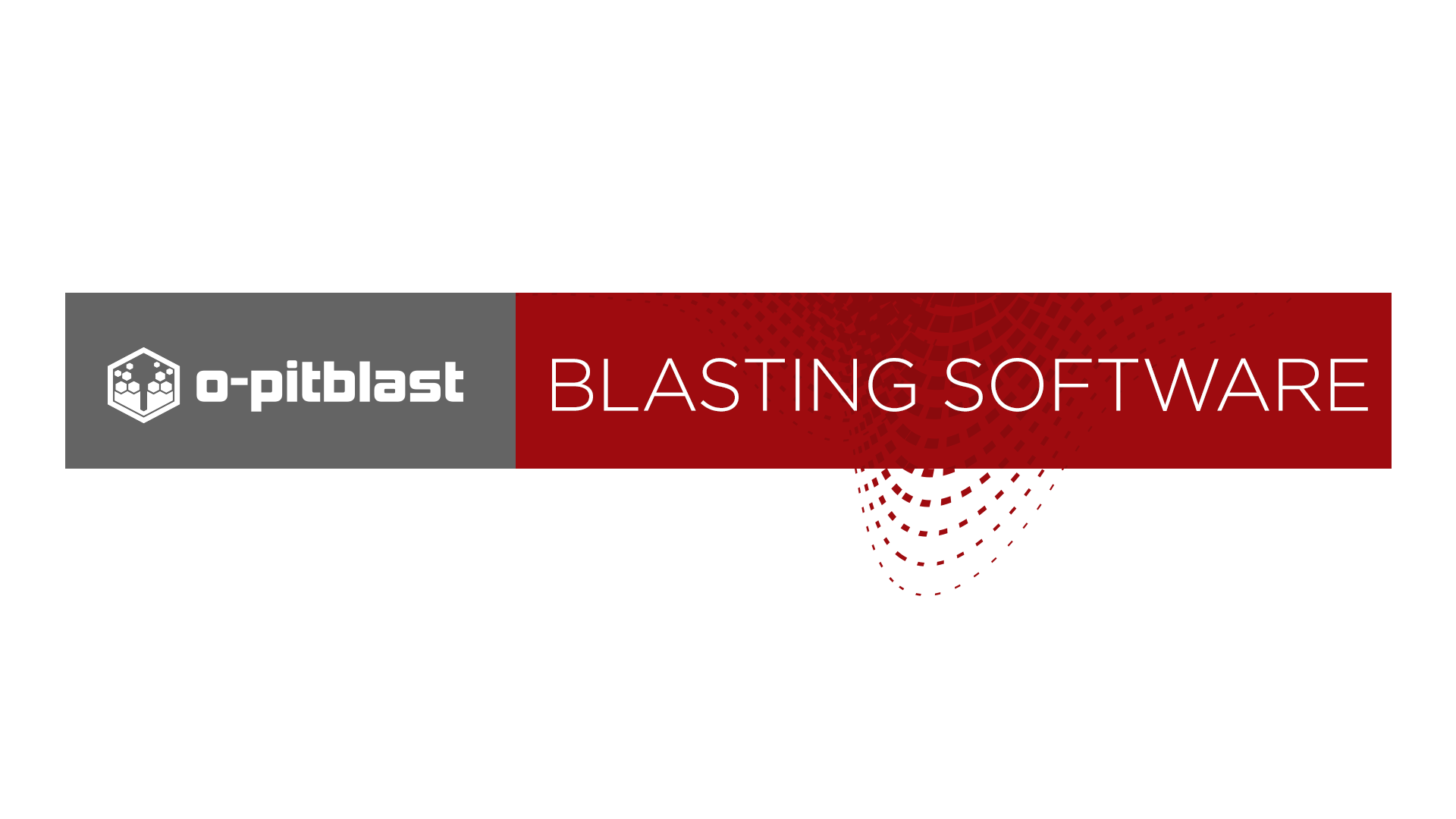 3. How to connect in “In-hole” mode: 2 decks
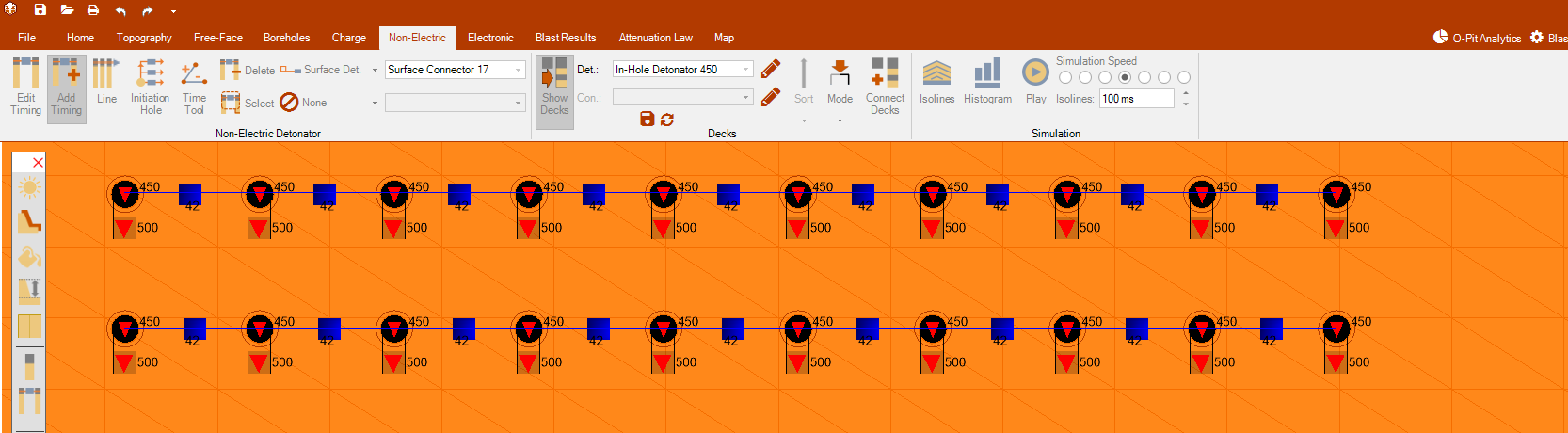 Select “add timing” and drag the mouse between holes
The decks are primed with 500ms and 450ms, respectively. Between hole It’s used the surface connector defined on the “Non-Electronic Detonator” tab.
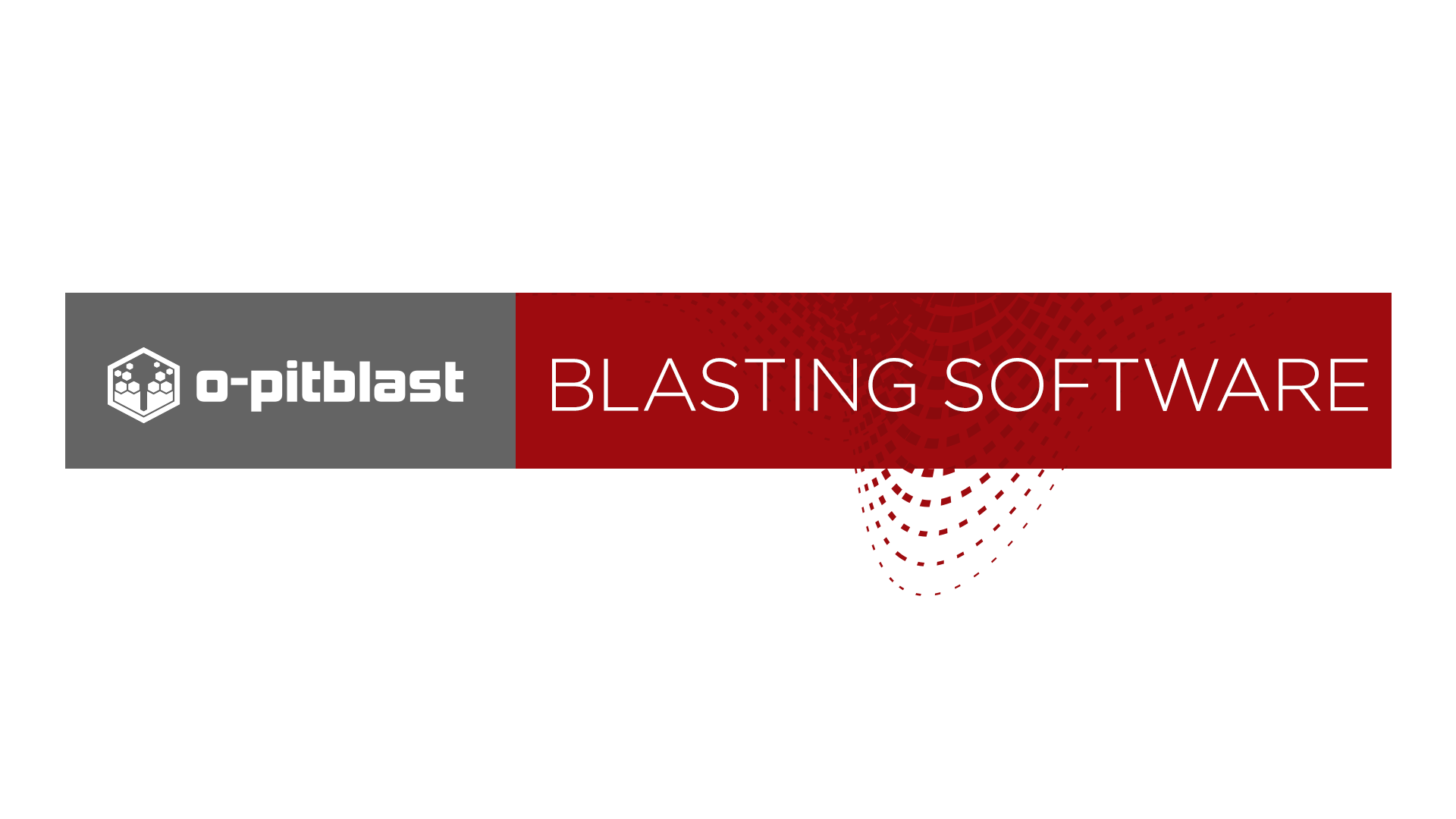 4. Video-example
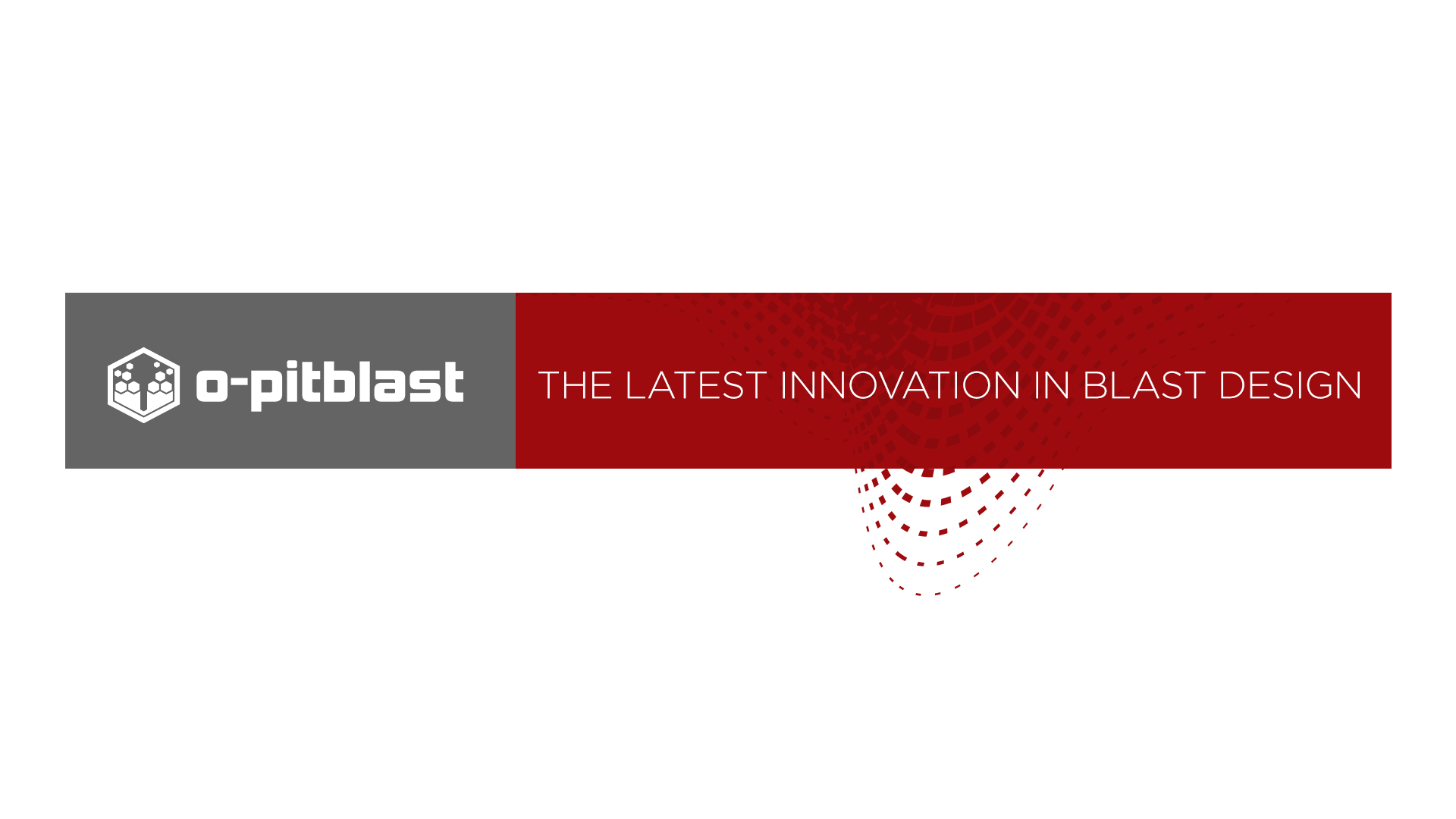 How to use Electronic timing (with deck charging)
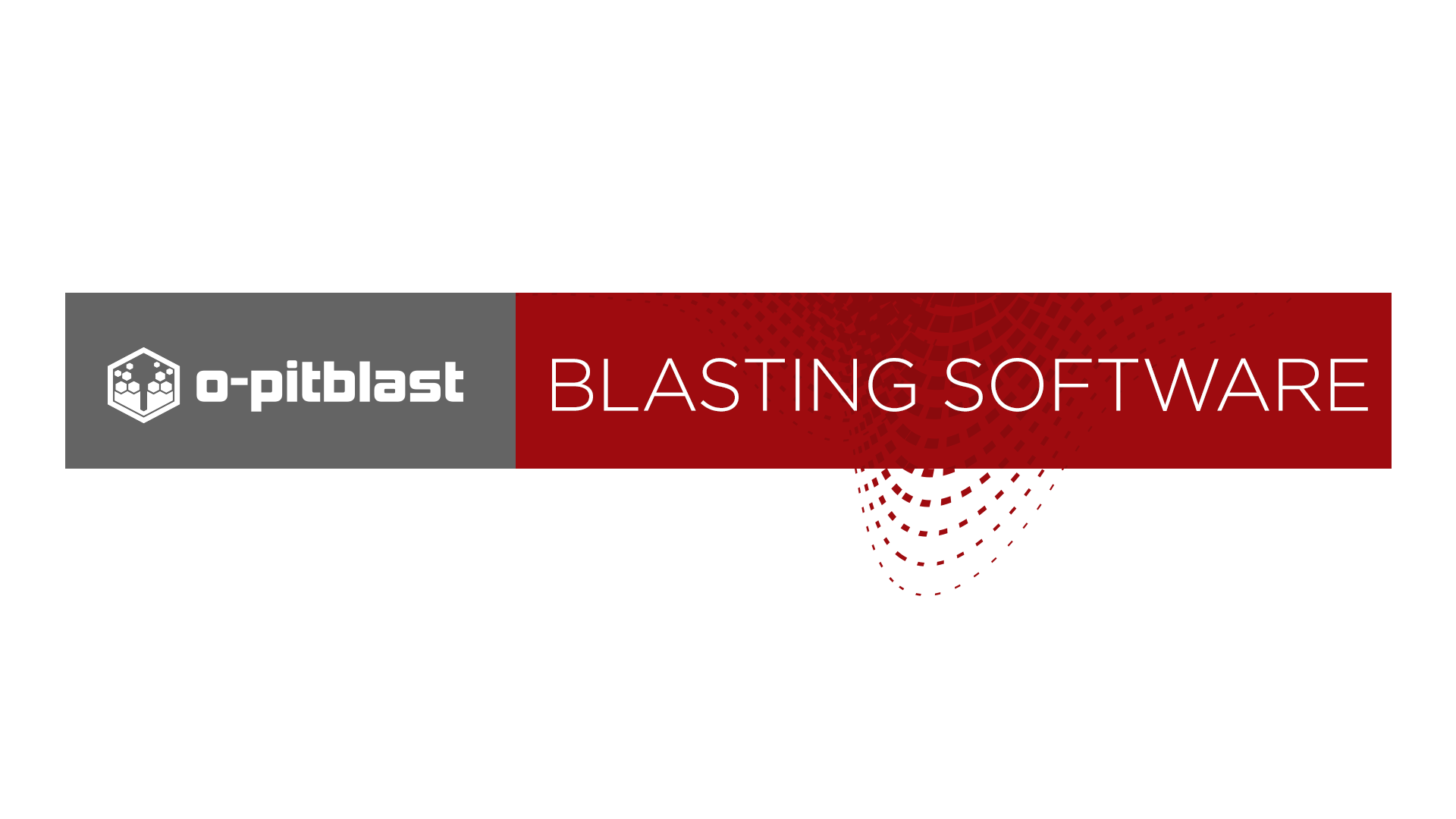 Holes design charge (with decks)
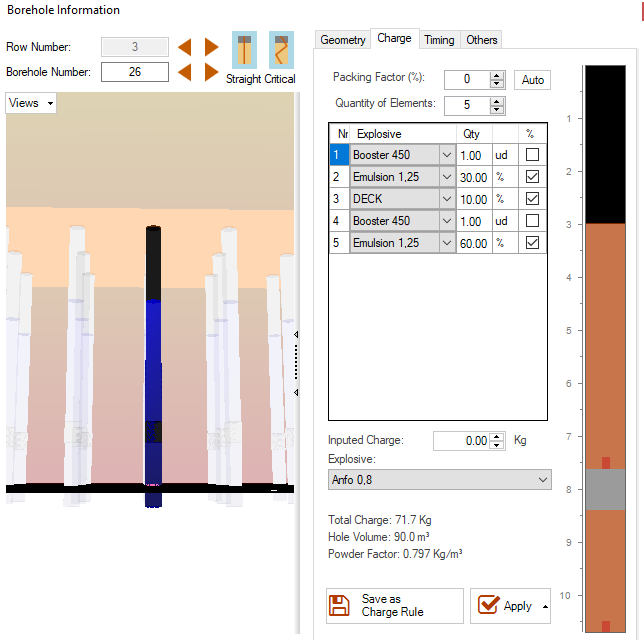 Stemming
Emulsion
Deck
Emulsion
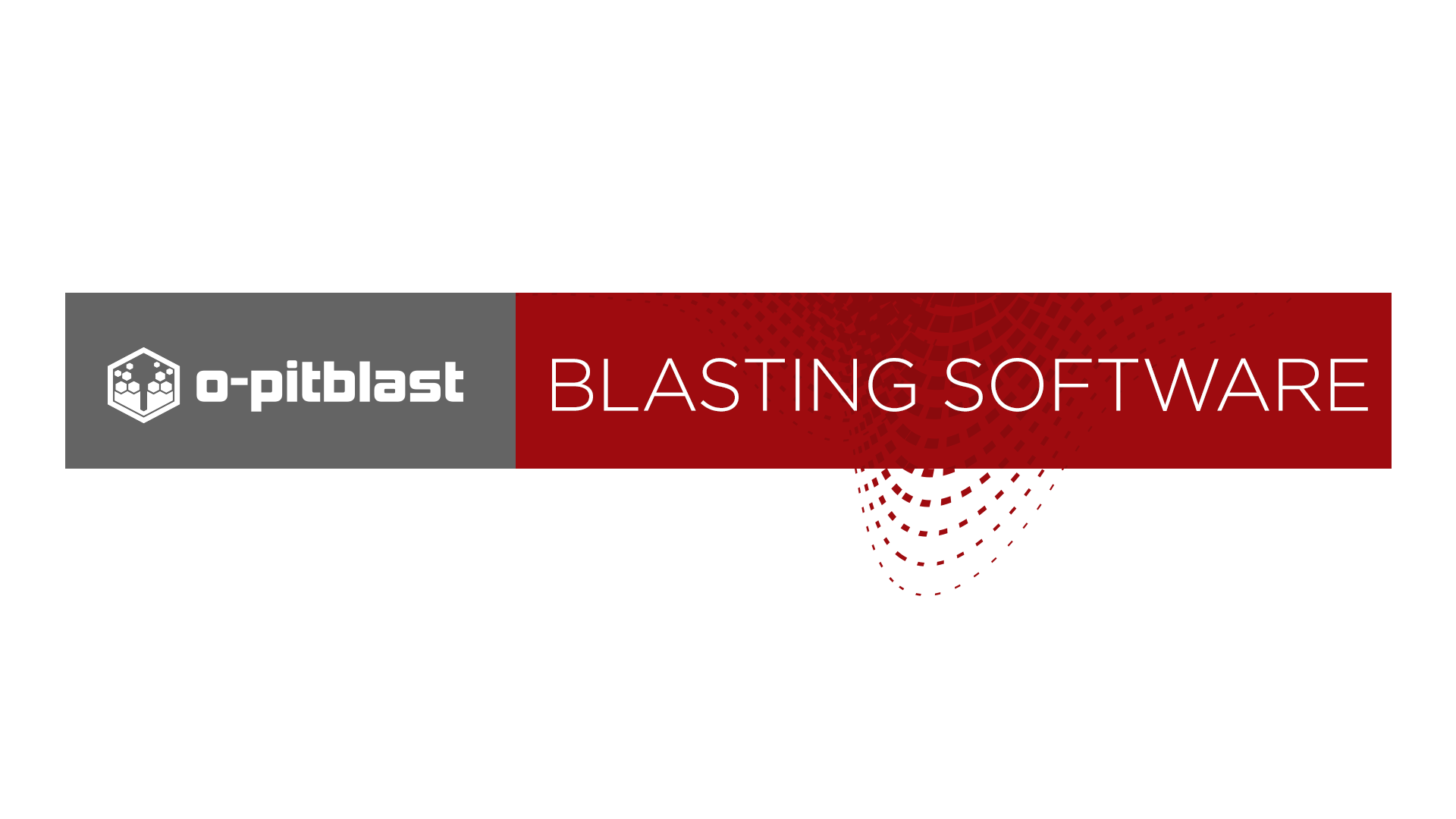 Deck module (electronic)
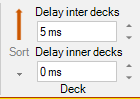 1. Define delay between decks
2. Define the delay between detonators inside the same deck
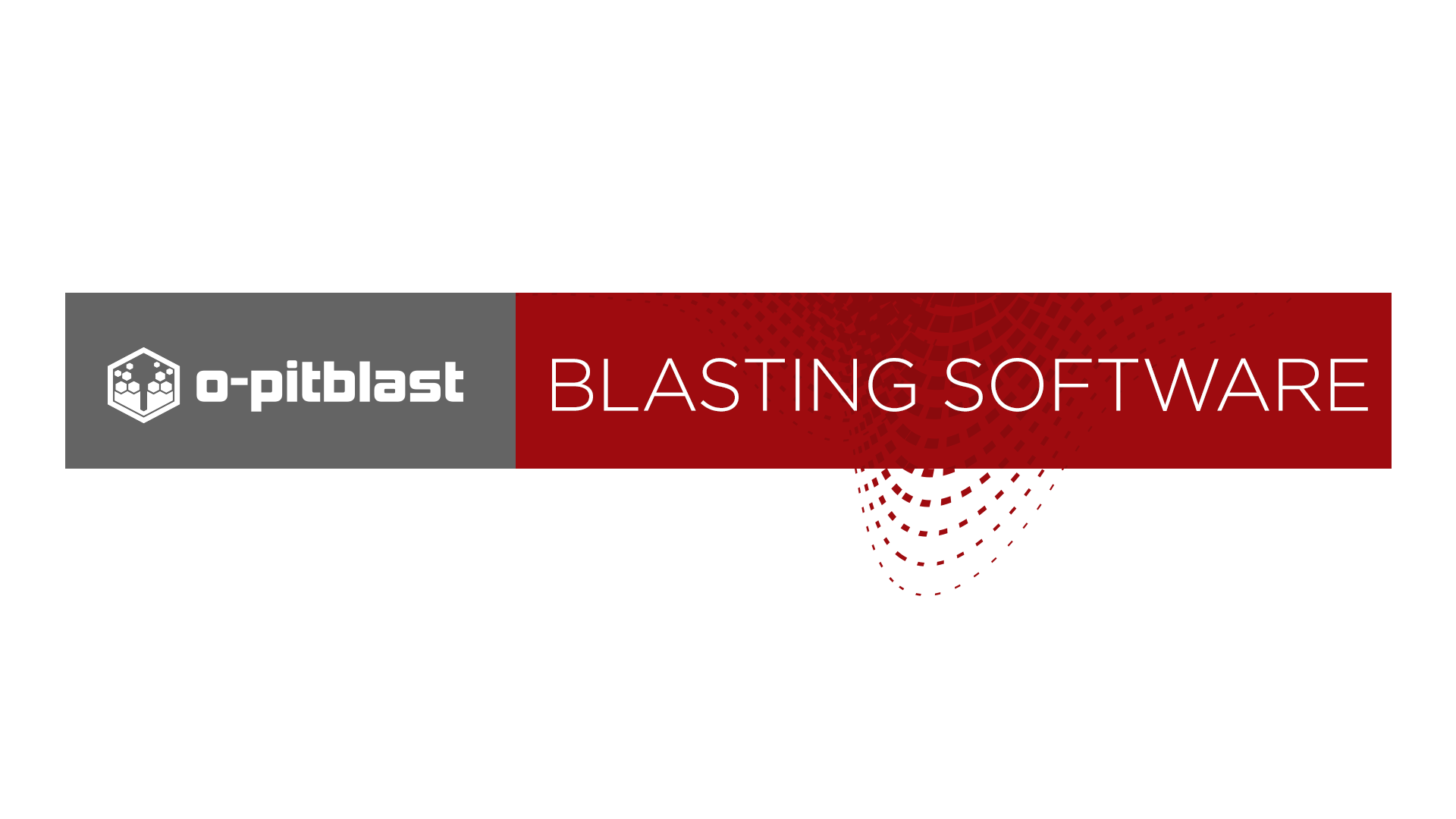 1. Delay inter decks
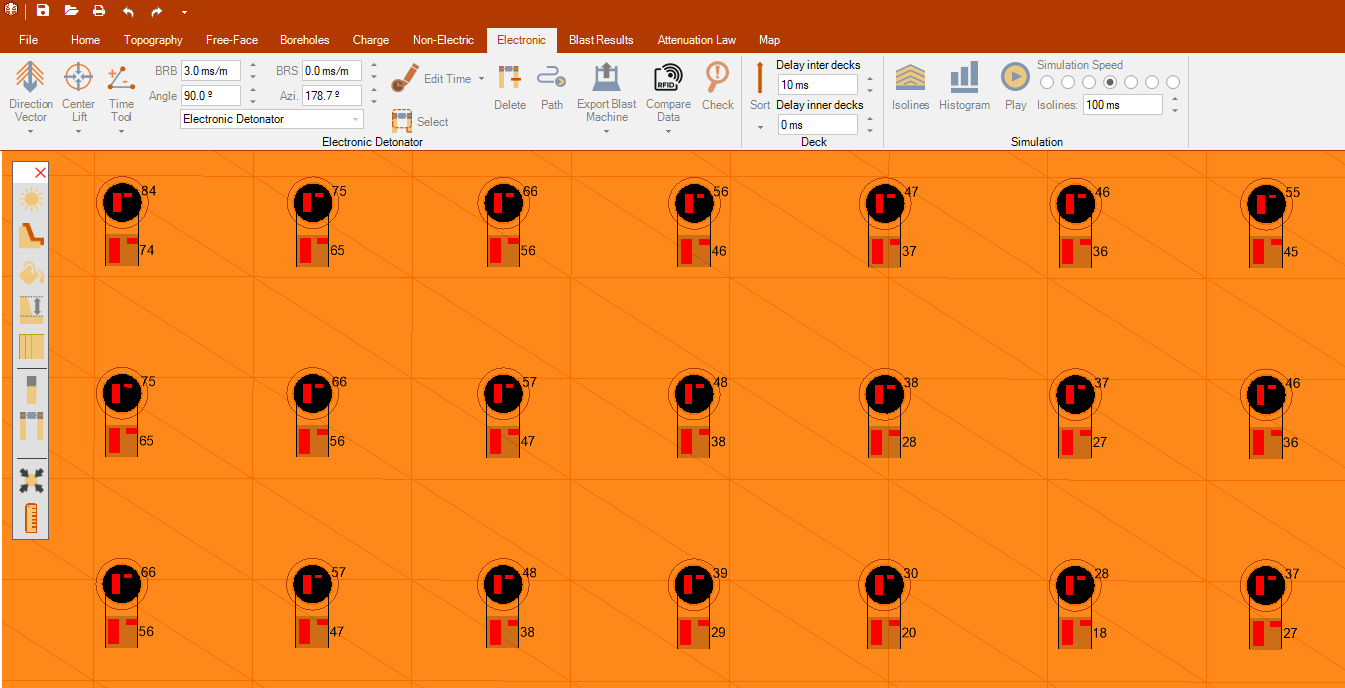 Define timing normally
Choose delay inter decks
In this case (delay of 10ms inter decks): all decks are with 10ms of delay
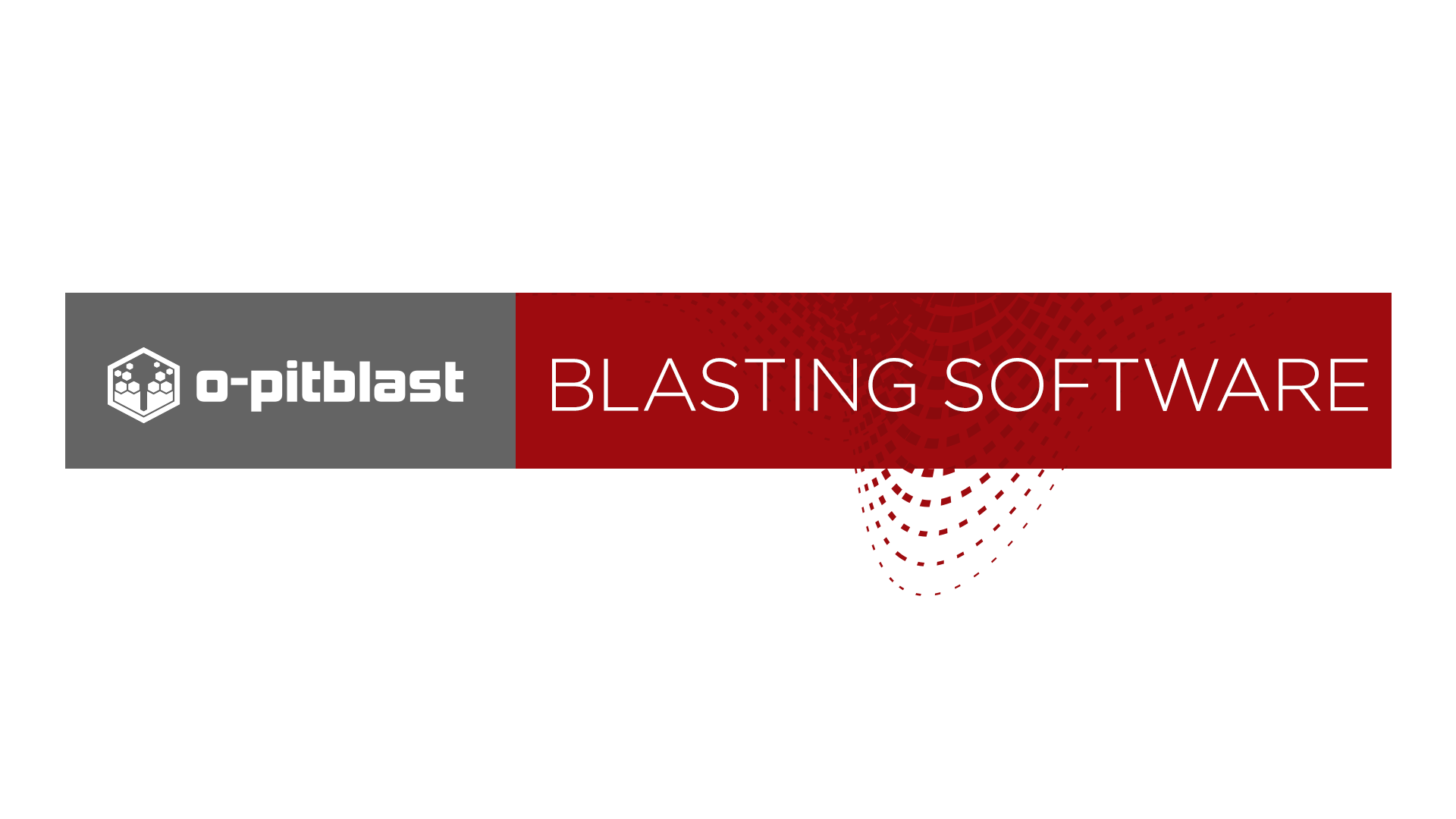 2. Delay inner decks
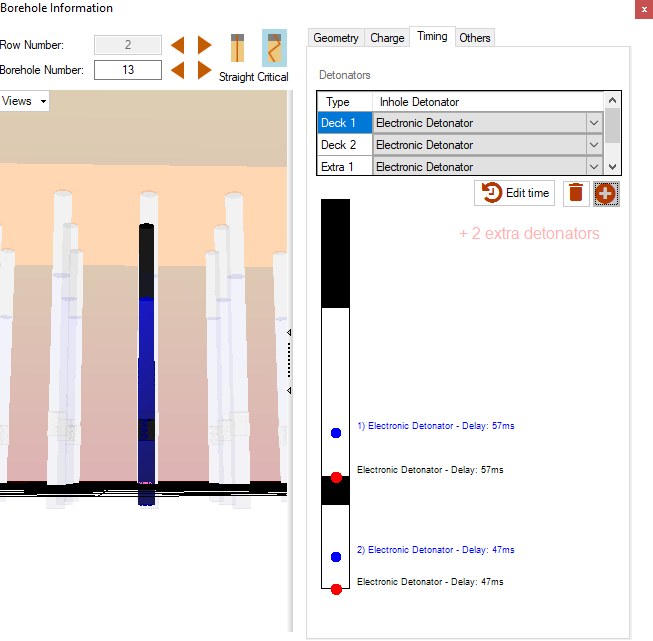 When the user has extra detonators on the same deck
Extra detonator on top deck
Extra detonator on bottom deck
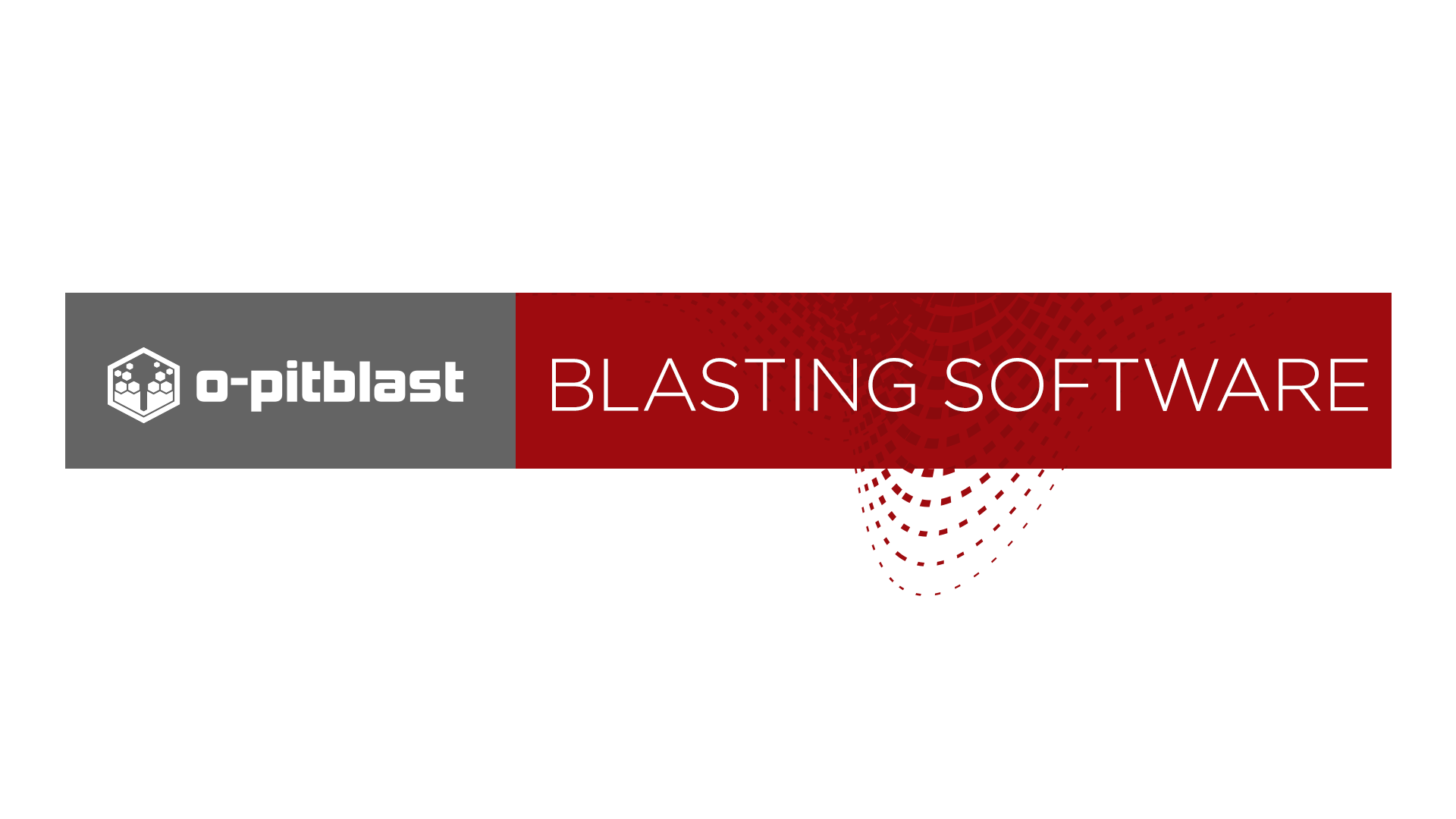 2. Delay inner decks
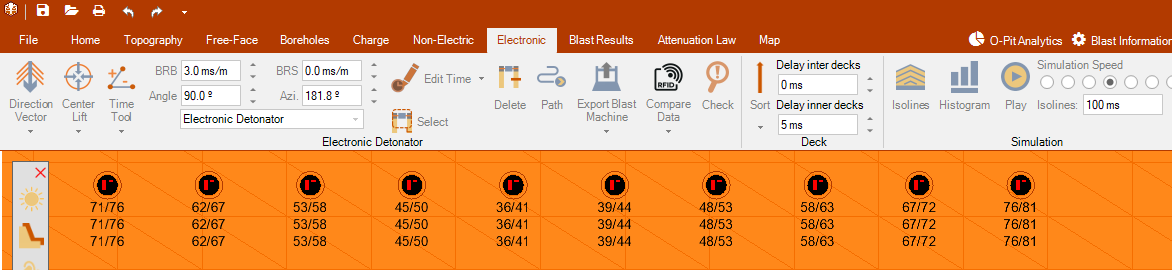 Define timing normally
Choose delay inter decks
In this case (delay of 5ms inner decks): all inner decks are with 5ms of delay
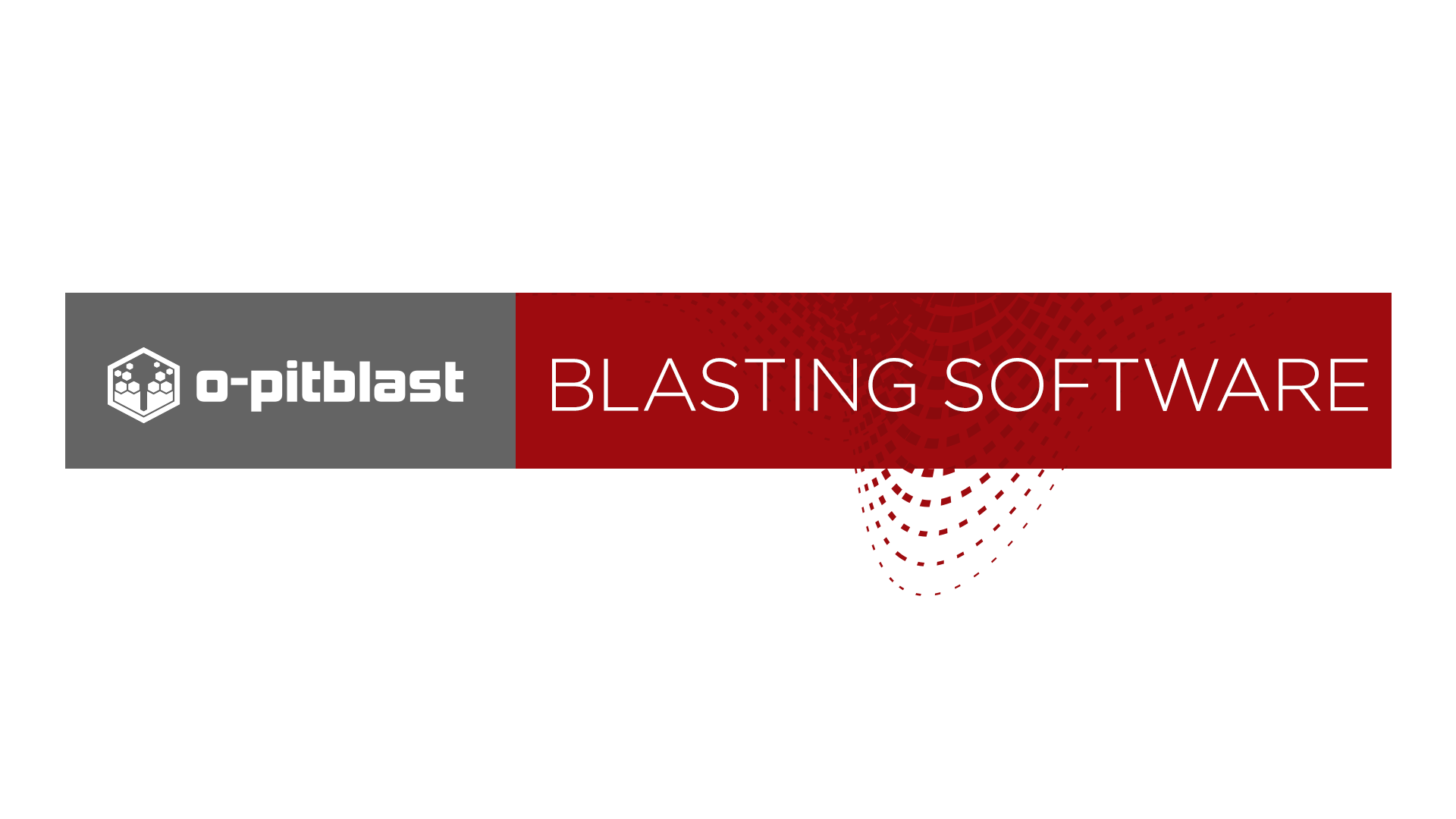 4. Video-example
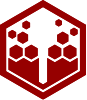 www.o-pitblast.com